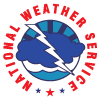 Aviation Weather Safety
Roger Martin
National Weather Service
 Wichita, KS
roger.martin@noaa.gov
Jason Anglin
National Weather Service
 Great Falls, MT
jason.anglin@noaa.gov
Objectives
About the NWS, and the services we can provide
TAFs
Meteorology Pro Tips
NWS Weather Forecast Offices
122 offices covering the U.S.
Build and maintain relationships with Local,  State, and Federal Government entities
Provide expert advice to Emergency Managers
Solicit customer feedback on Products and Services
Conduct community awareness and education programs
Train volunteer observers and storm spotters
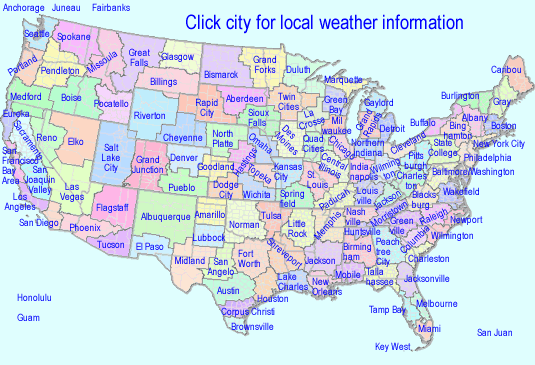 How We Operate
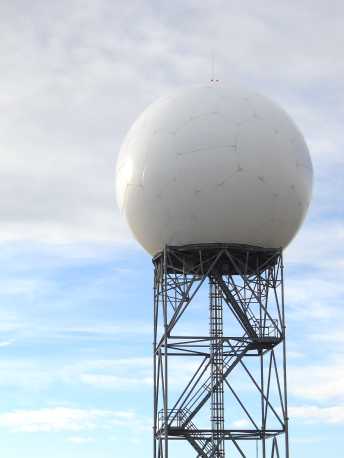 Continuous, 24-hr operation
Review suites of observations and model data
Routinely prepare and publish forecasts
Issue TAFs every 6 hours
Monitor radar in real-time, send warnings, maintain a web and social media presence
Inform local towers of impending hazardous weather (Airport Weather Warnings, phone calls)
Proactively seek severe weather reports, during and after hazardous weather events
Use feedback to evaluate performance
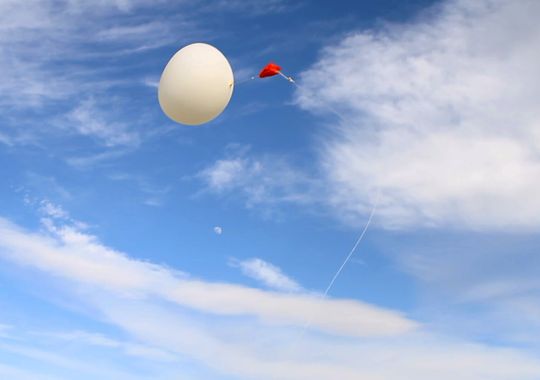 Balloon Launches:

11 Z and 23 Z
Useful Non-TAF Products
www.weather.gov/greatfalls
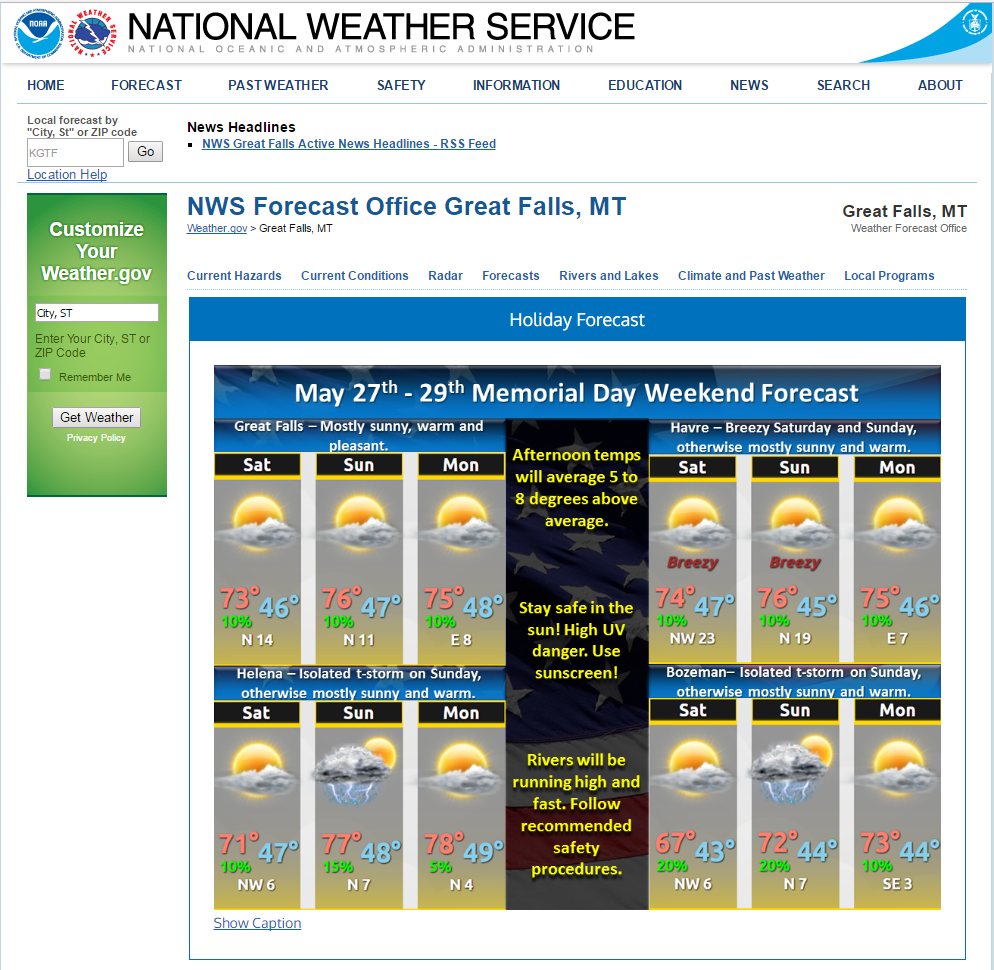 Useful Non-TAF Products
www.weather.gov/greatfalls
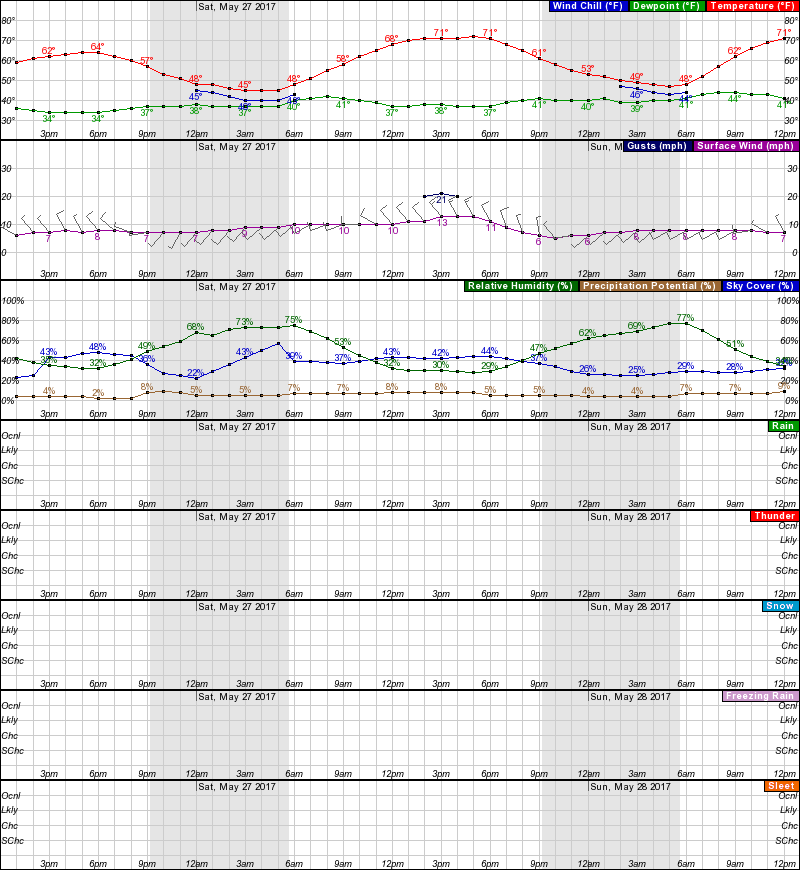 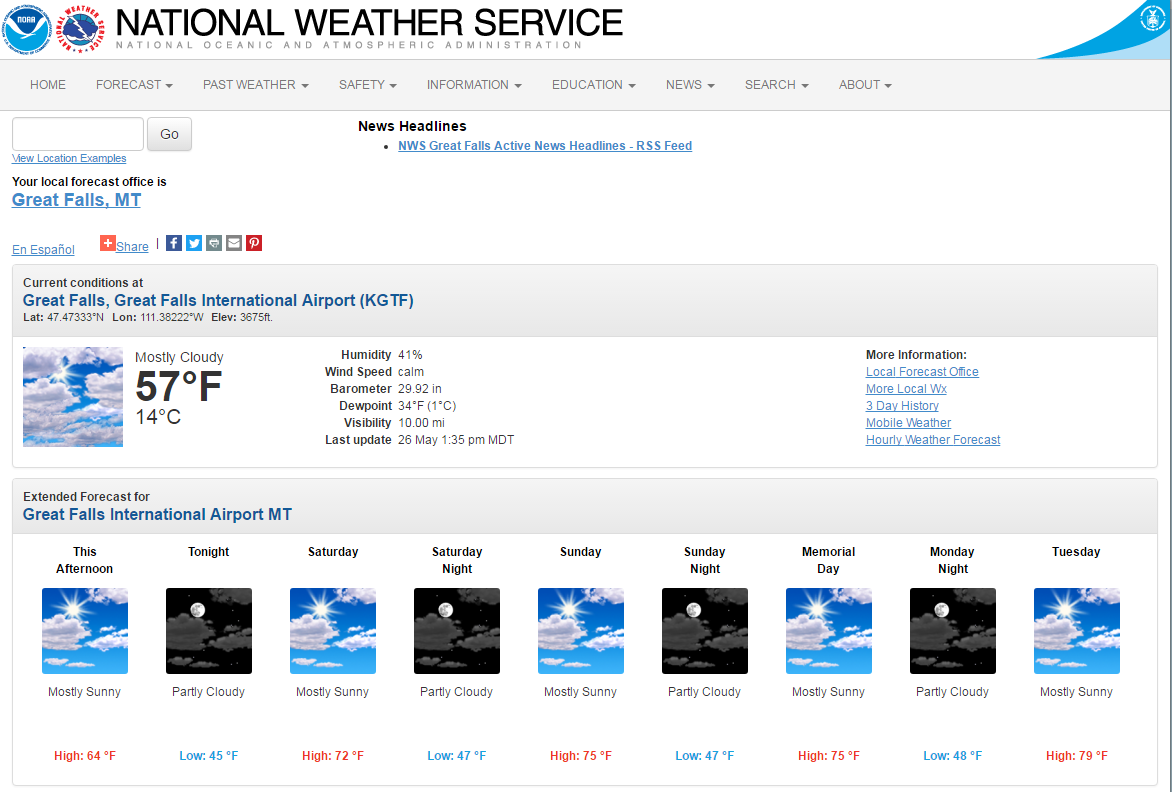 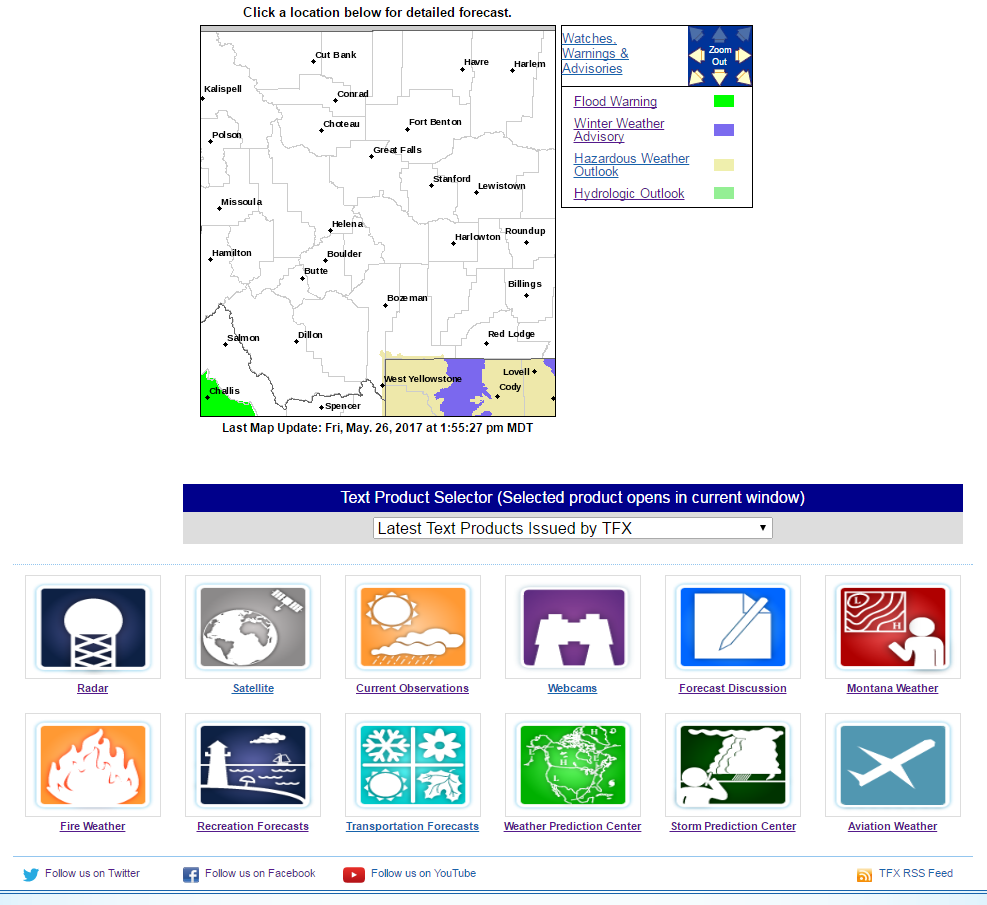 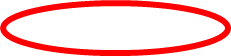 Center Weather Service Unit Offices
Face-to-face scheduled and on-demand briefings for air traffic controllers

Lead seasonal training to controllers and general aviation for aviation weather threats

Support for pilot emergencies and decision support services

Issue CWA (Center Weather Advisory) and/or MIS (Meteorological Impact Statement) as needed

Social Media via Facebook & Twitter
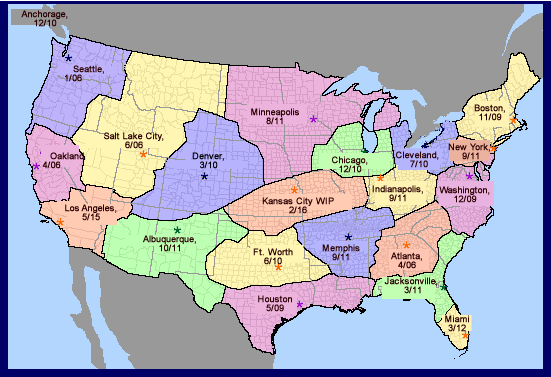 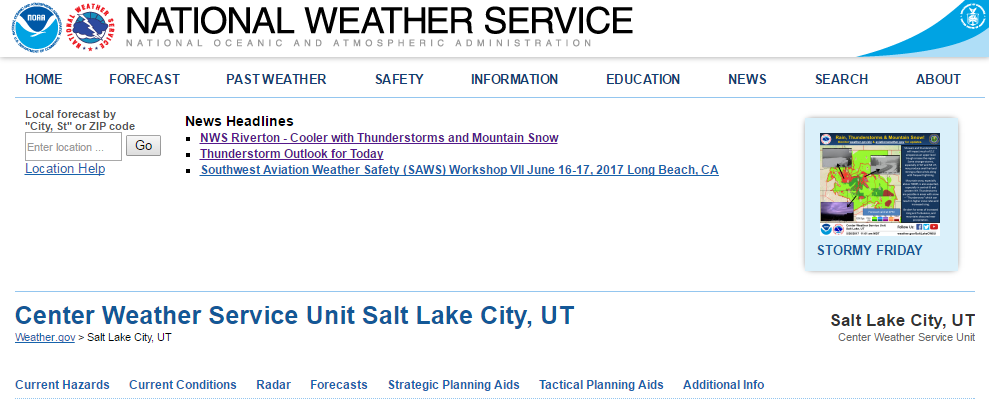 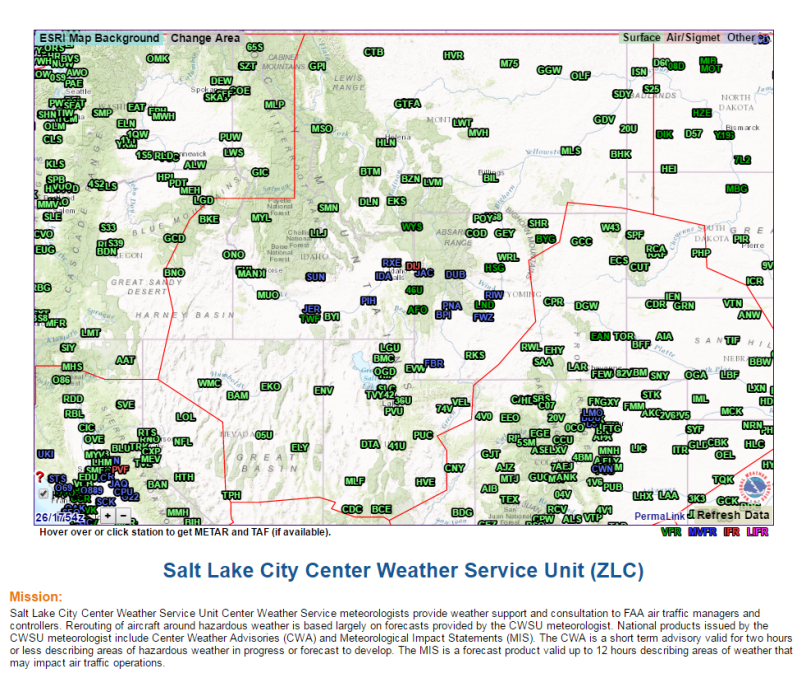 Center Weather Advisory (CWA)
An unscheduled weather advisory issued by CWSU meteorologists for ATC use to alert pilots of existing or anticipated adverse weather conditions within the next two hours
It’s not a flight planning product because of its short lead time and duration
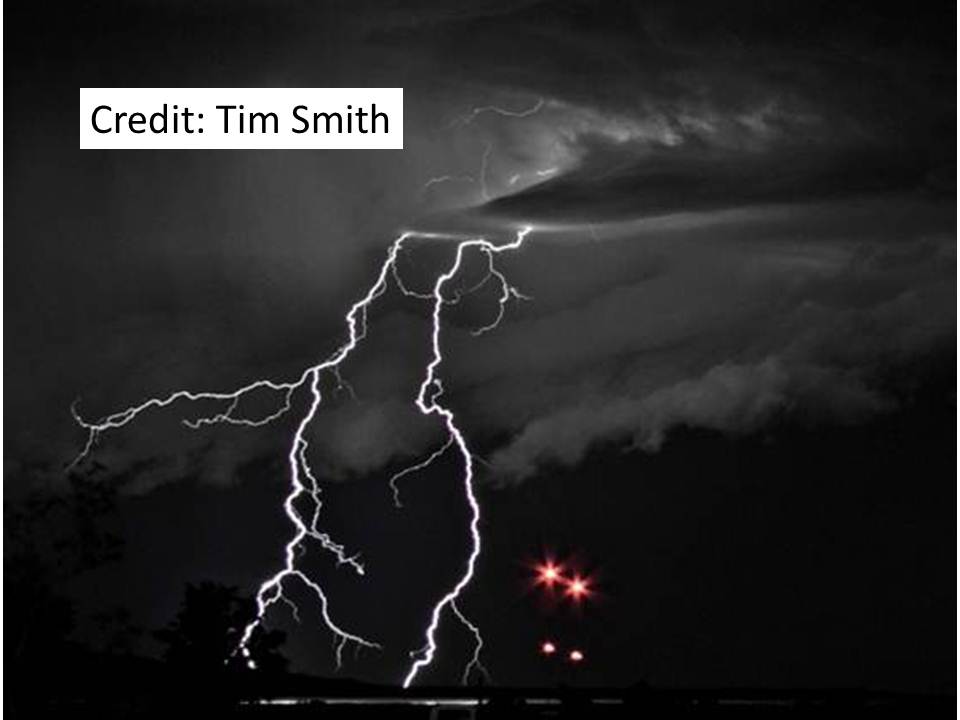 [Speaker Notes: NOTE:  Teach from slide.]
Meteorological Impact Statement (MIS)
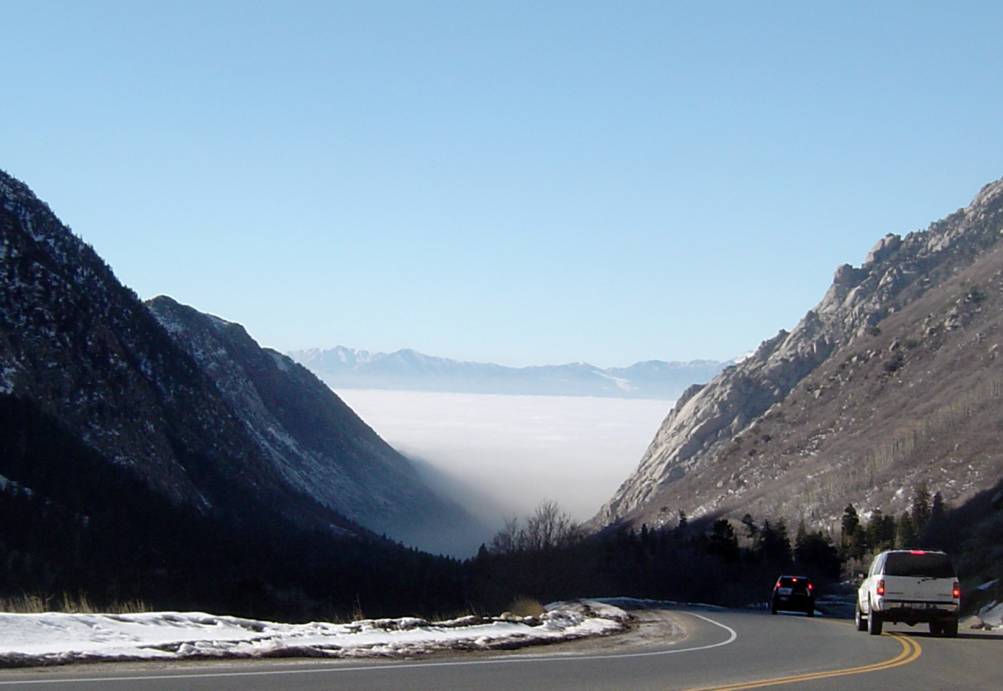 An unscheduled discussion product that summarizes anticipated weather conditions with potential impact on air traffic flow control and flight operations in a ARTCC’s area of responsibility

Written for air traffic and support centers, not pilots
ZLC MISs can be issued for mountain waves, fog, strong downslope winds, or “backup”. This is being expanded to include larger weather systems with more significant impacts
[Speaker Notes: NOTE:  Teach from slide.
 
 The MIS provides a unique plain language, non-technical description of weather expected to occur over an extended period ranging from several hours up to about two (2) days.
 
 A MIS is distributed to:
 
Air Route Traffic Control Center (ARTCC) personnel
 
		Including Traffic Management Unit (TMU) personnel
 
Other supported centers

A MIS is not intended to be used by pilots.]
Aviation Weather Center
Located in Kansas City, MO there mission is to deliver consistent, timely, and accurate weather information for the world airspace system

Issue important airspace forecasts (AIRMETS) and hazardous airspace warnings (SIGMETS)
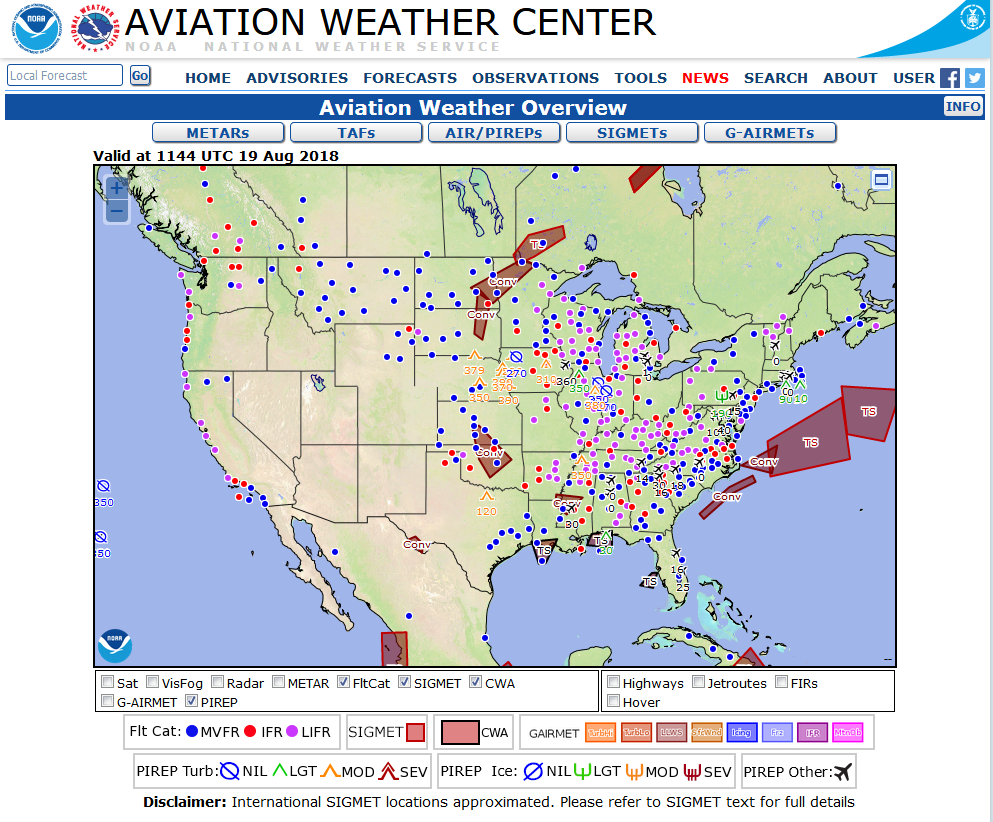 Aviation Weather Center
AIRMET – Advises of weather that maybe hazardous to aircraft

Includes IFR conditions (AIRMET Sierra), Turbulence (AIRMET Tango), and Icing (AIRMET Zulu)

Does not include convective activity
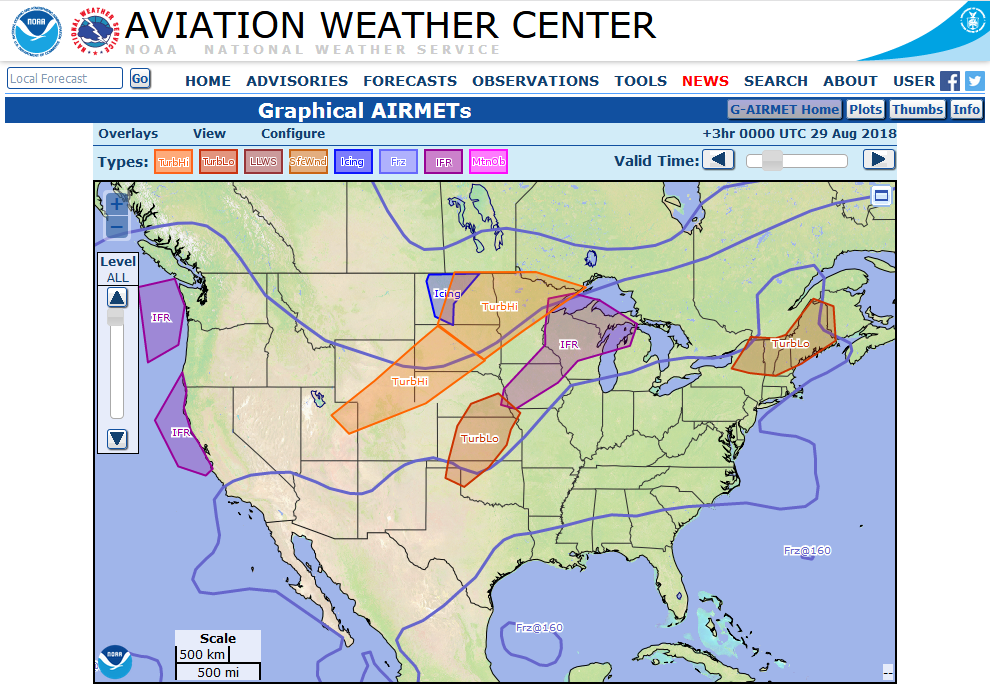 Aviation Weather Center
Must affect an area of at least 3000 square miles

Usually issued for 6 hour periods

Amended as necessary
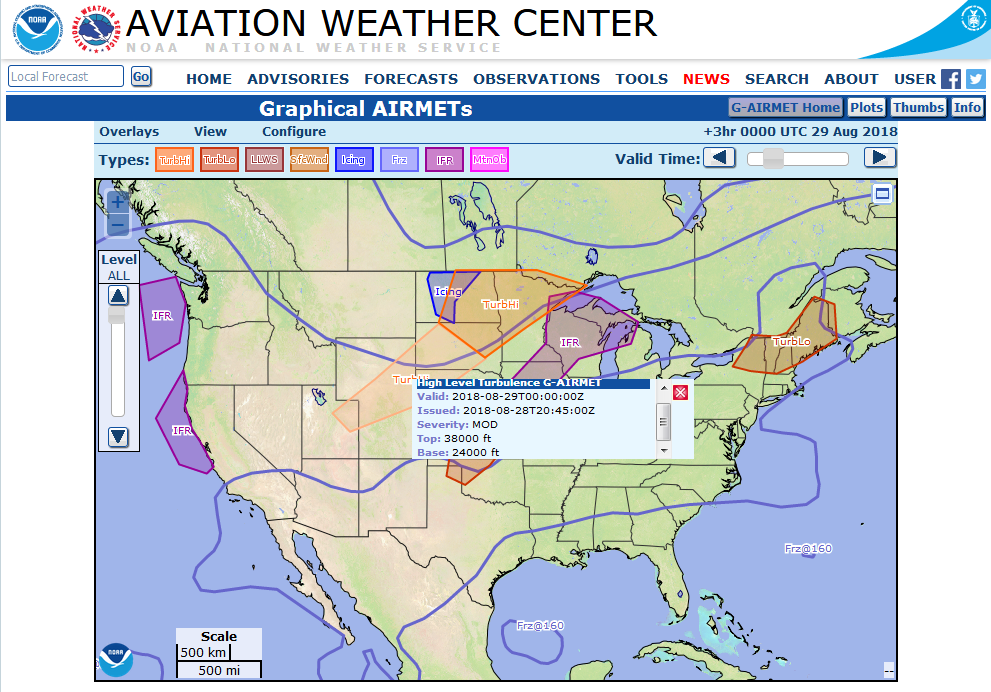 Aviation Weather Center
SIGMET – Advises of significant weather that is potentially dangerous to aircraft

Includes Severe Icing, Severe or Extreme Turbulence, Dust/Sand Storms
 
Volcanic Ash
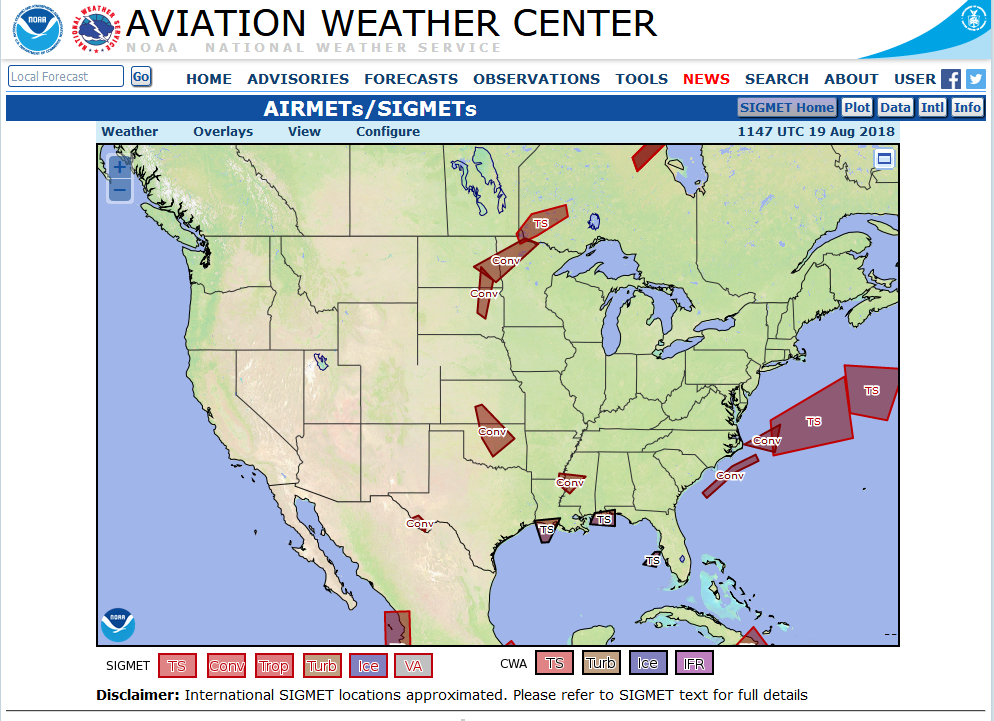 Aviation Weather Center
Convective SIGMET – Advises of hazards associated with thunderstorms

Includes line of thunderstorms, area of thunderstorms, and embedded or severe thunderstorms
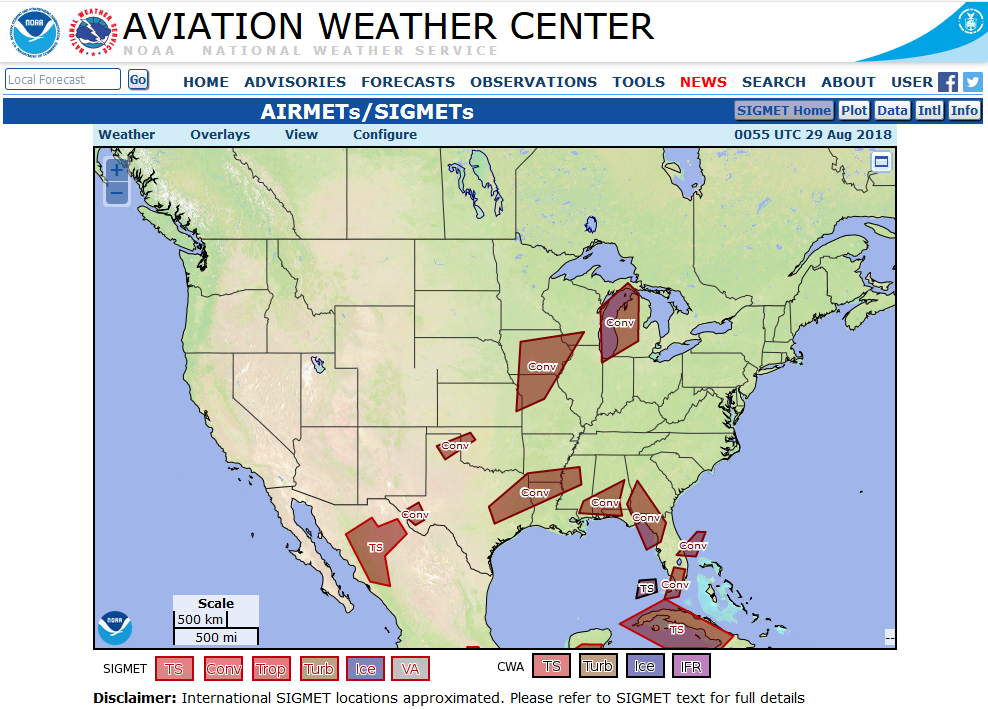 Aviation Weather Center
Any convective SIGMET imply severe or greater turbulence, severe icing, and low level wind shear
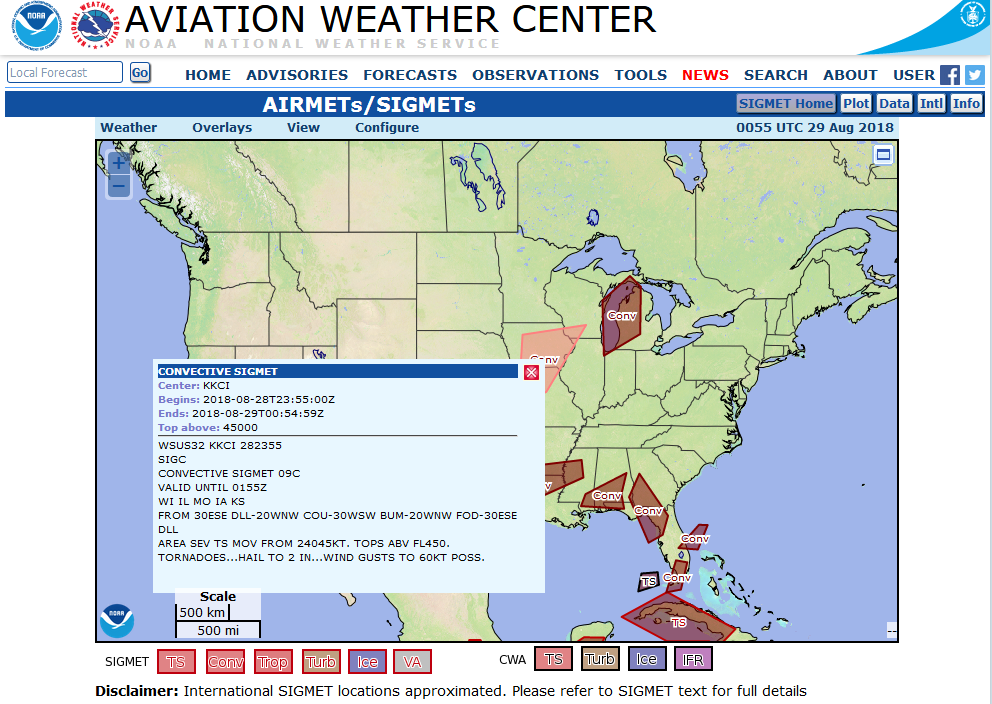 Useful TAF Products
www.aviationweather.gov
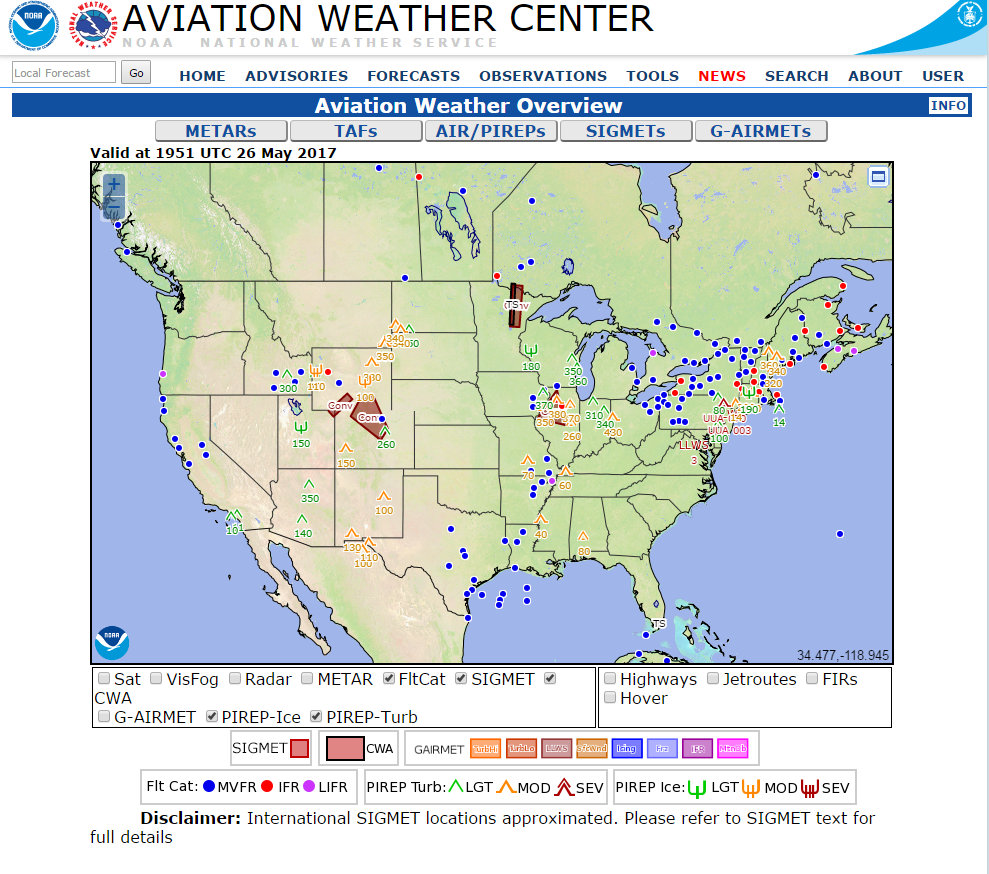 Useful Non-TAF Products
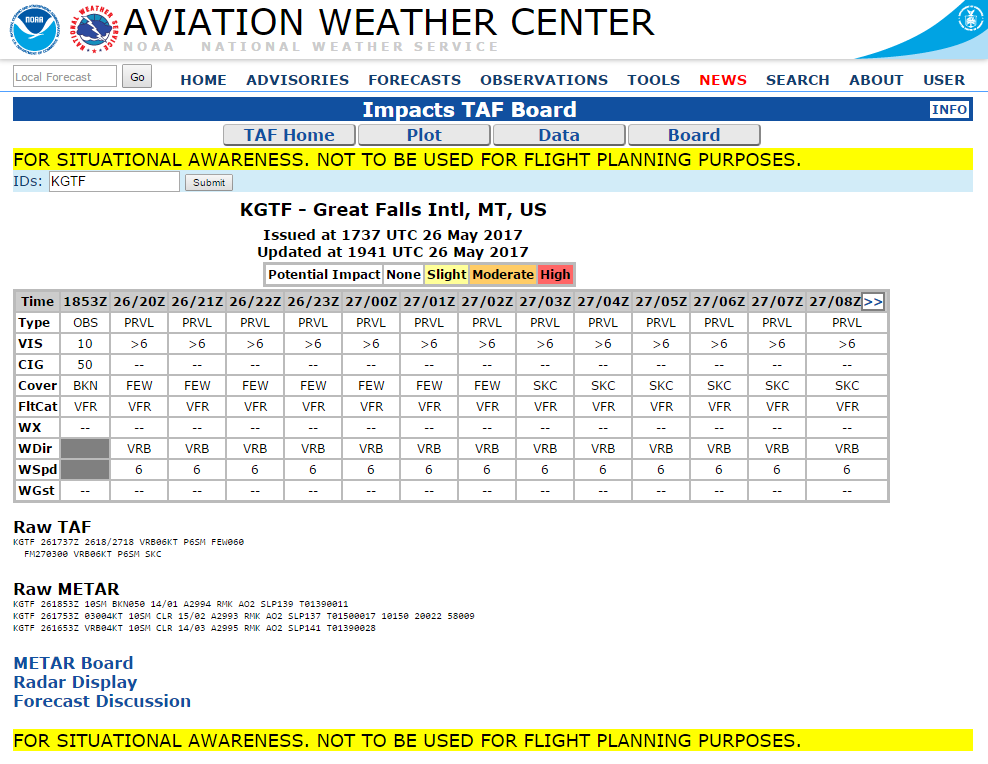 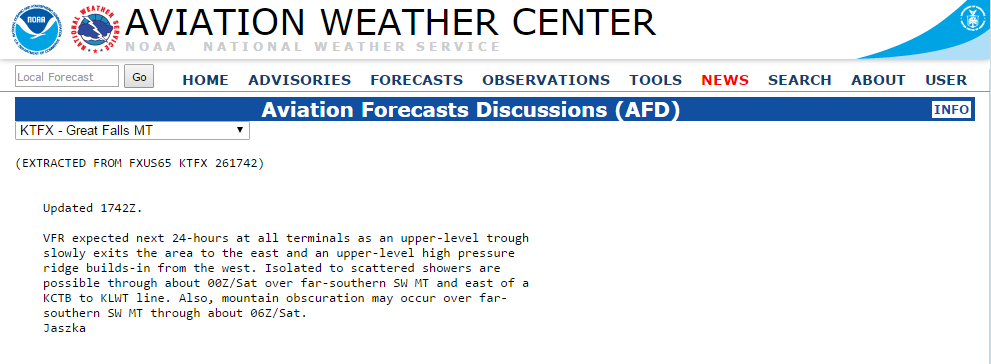 TAFs
Focus of NWS Local Office service to aviation community
Tackles most important aviation weather hazard: Weather for Take-Off and Landing
0-24hr (sometimes 30 hr) forecast of aviation-critical weather elements specific to 5 mile radius from center of airfield
Issued at least 4 times daily (some sites every 3 hours)
Amended as necessary – Most ASOS amended for wind, sky, visibility, and weather unless noted
How Are TAFs Created
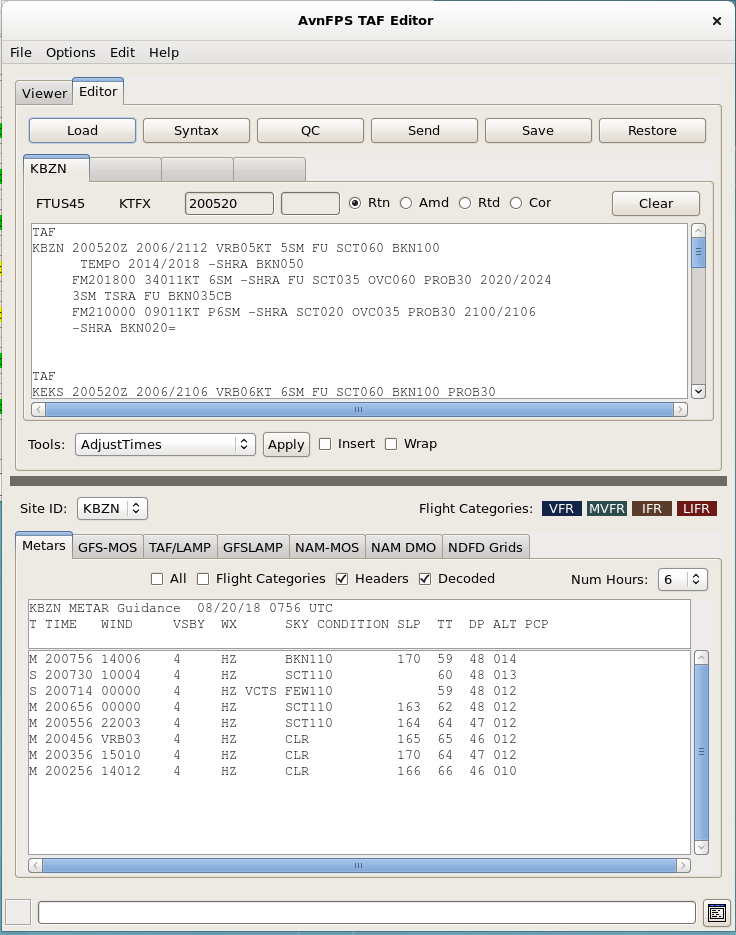 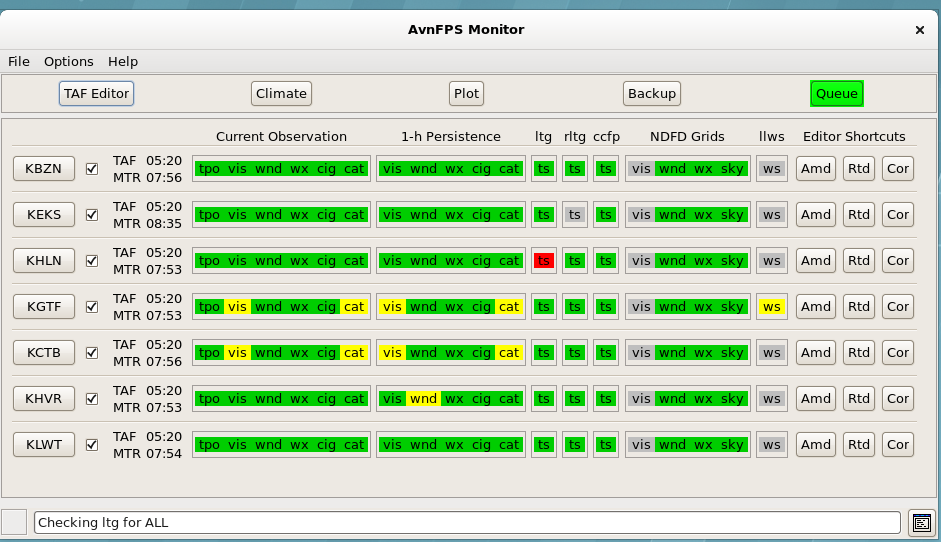 Forecasters use a program called AvnFPS to monitor and edit TAFs

Clicking on TAF Editor Opens the TAF Edit Interface
[Speaker Notes: Couple slides of the NWS process, could replace the next slide…]
How Are TAFs Created
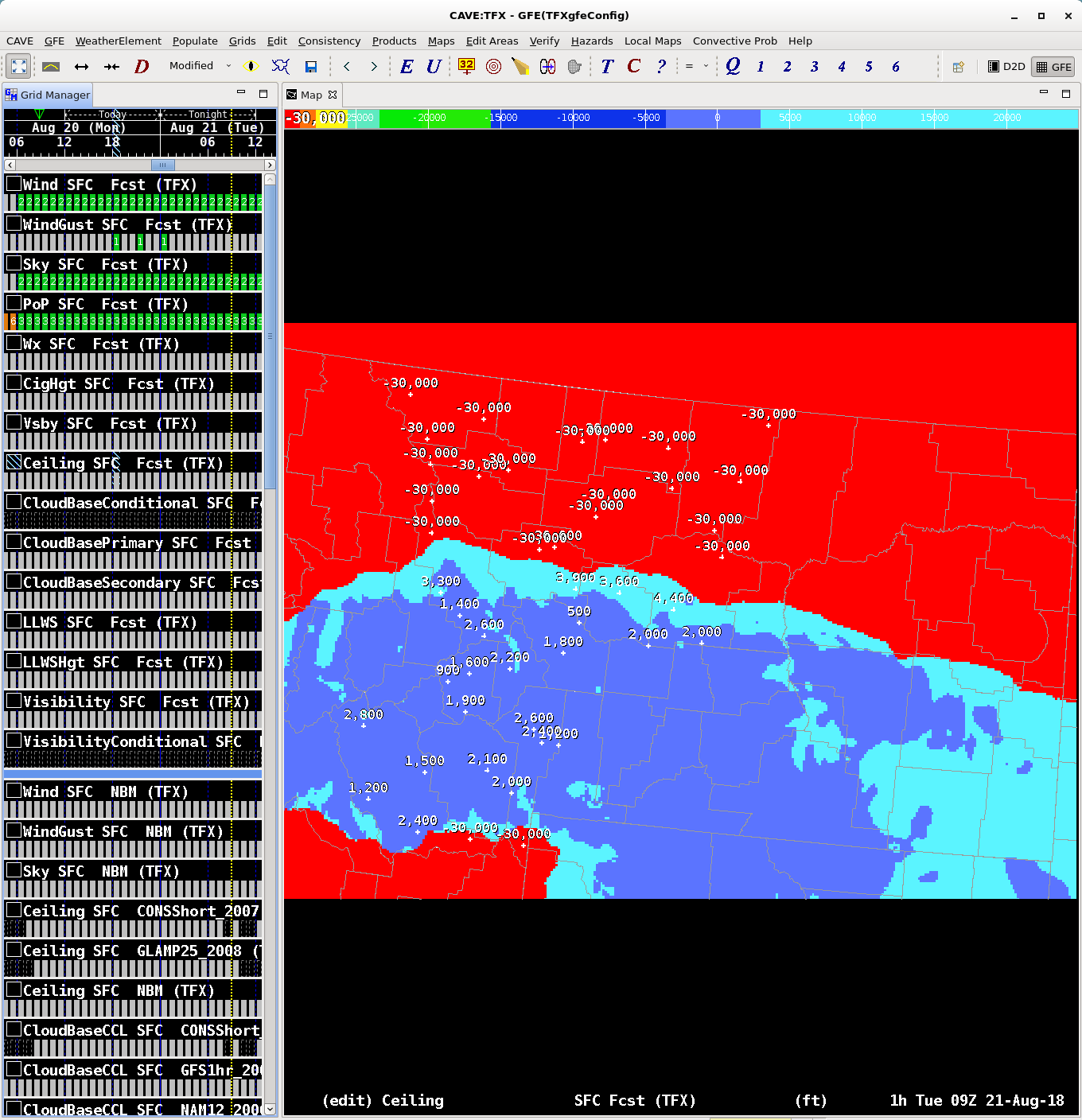 Forecasters then use a variety of methods to create TAFs

Some use new DAS methods

Some use Model Data

Some use model soundings
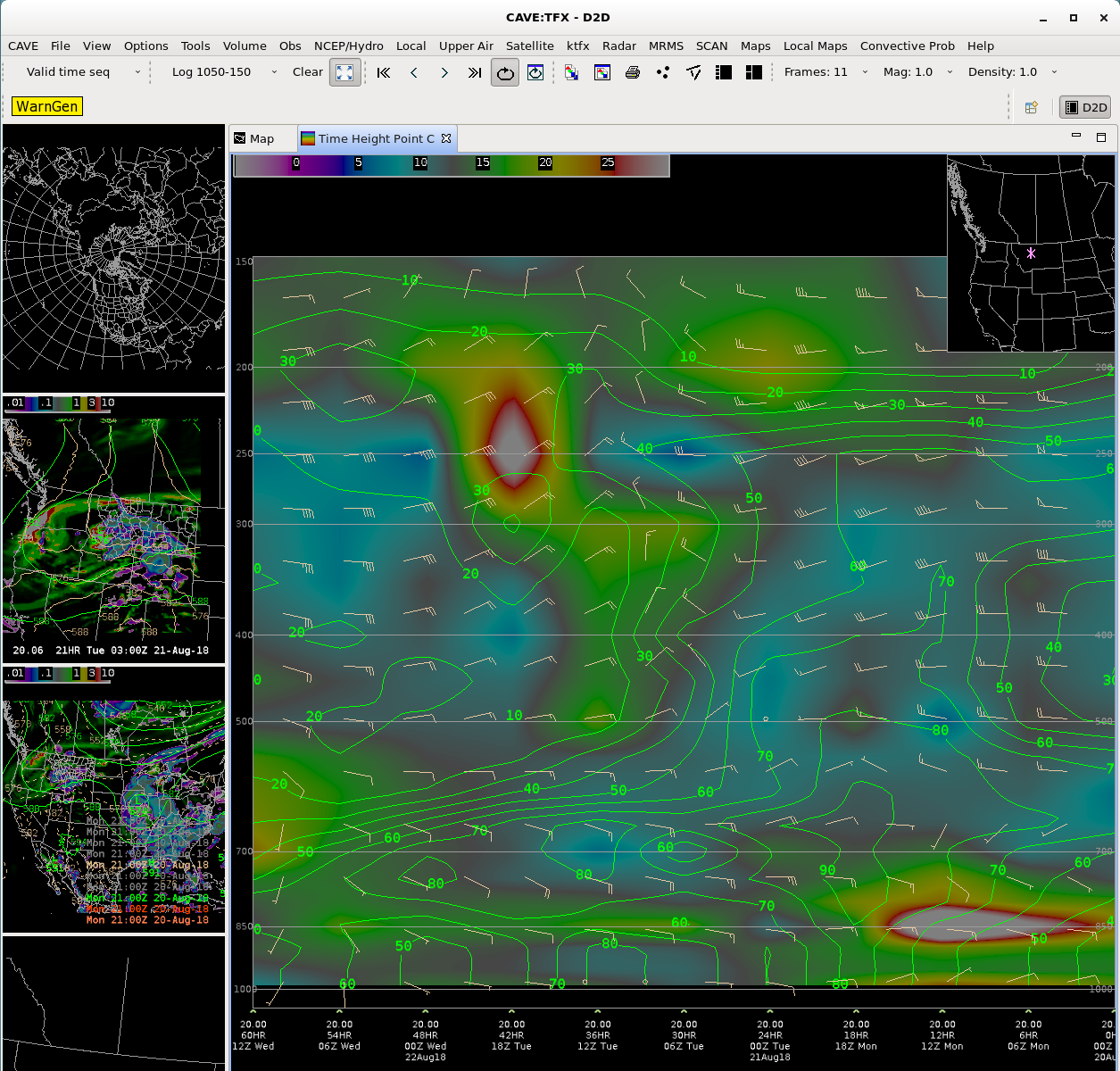 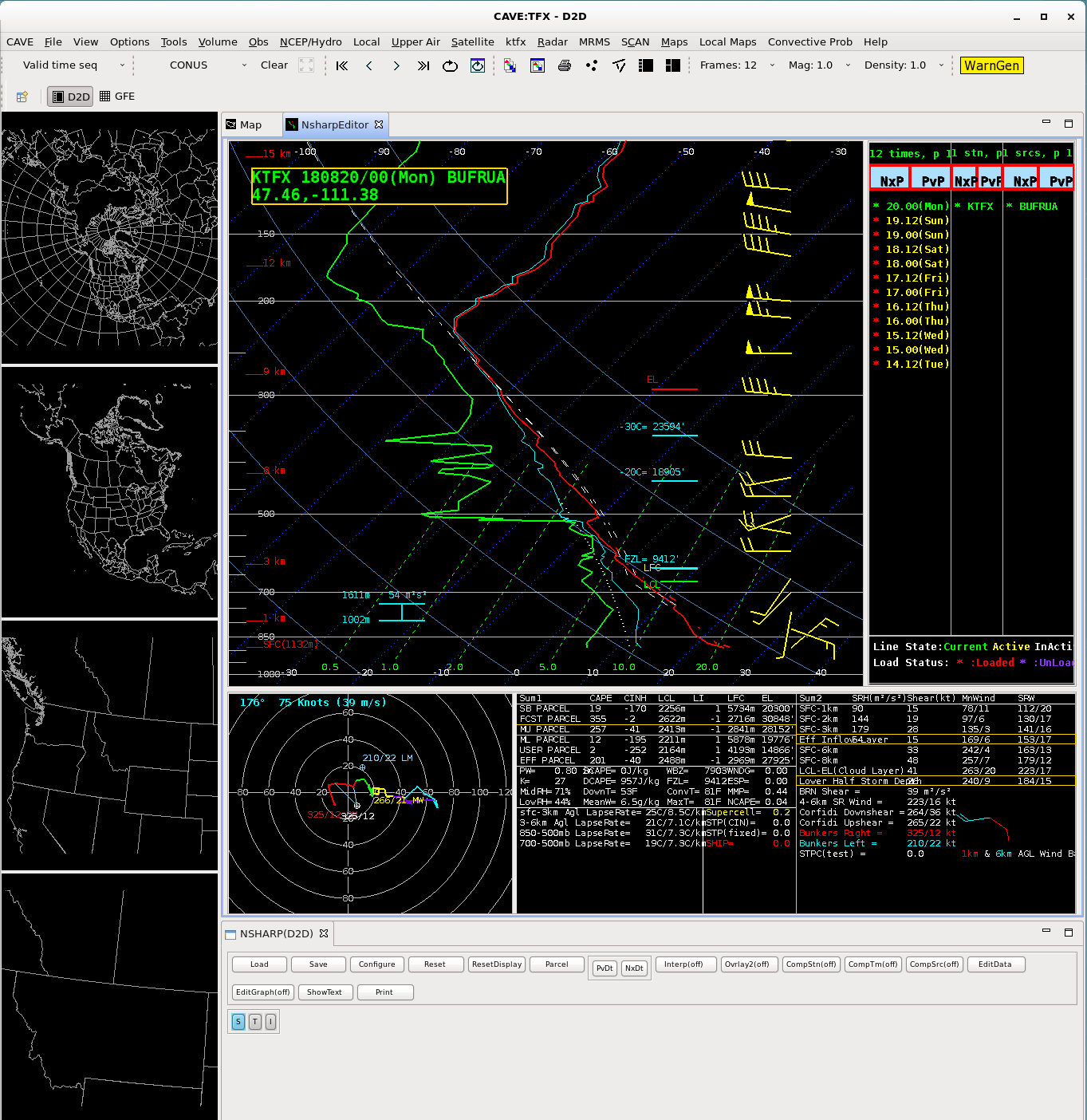 [Speaker Notes: Couple slides of the NWS process, could replace the next slide…]
If all Else Fails….
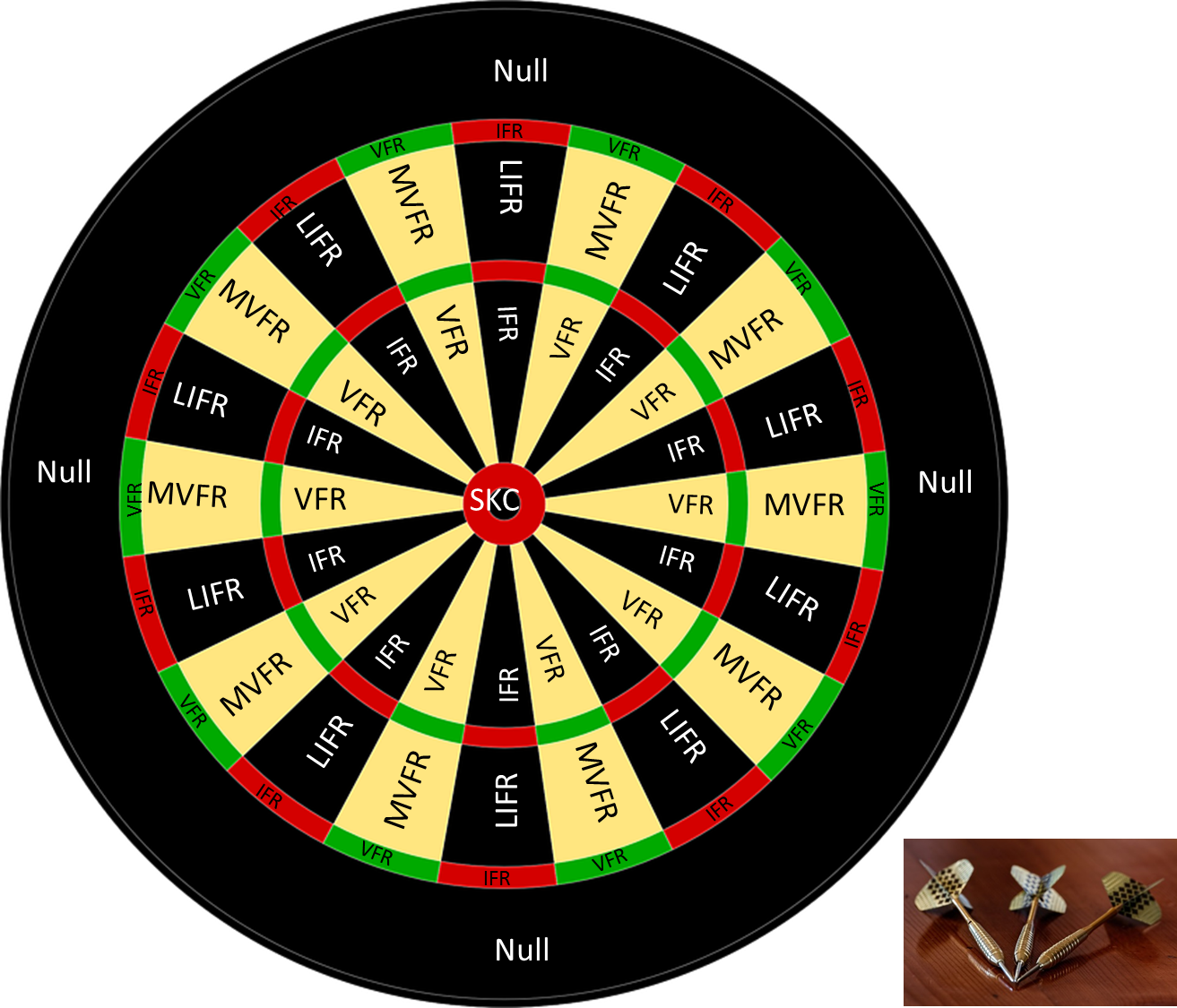 Current TAF Format
TAF 
KGTF 241732Z 2418/2518 23012G19KT 4SM -SHRA BKN060
       TEMPO 2420/2423 VRB35G50KT 2SM  -TSRA BKN030CB
     FM242300 22006KT 3SM -SHRA OVC030
     FM250600 250010KT 4SM –SHRA OVC050=
TAF issuance and valid dates. This example would be 24th of current month 18z to 25th of current month 18z. Usually always 24 hours unless amended.
[Speaker Notes: Format background]
Current TAF Format
TAF 
KGTF 241732Z 2418/2518 23012G19KT 4SM -SHRA BKN060
       TEMPO 2420/2423 VRB35G50KT 2SM  -TSRA BKN030CB
     FM242300 22006KT 3SM -SHRA OVC030
     FM250600 250010KT 4SM –SHRA OVC050=
Wind group: direction followed by speed in knots. VRB means variable and usually put with 06 Knots or less. WS means wind shear.
[Speaker Notes: Format background]
Current TAF Format
TAF 
KGTF 241732Z 2418/2518 23012G19KT 4SM -SHRA BKN060
       TEMPO 2420/2423 VRB35G50KT 2SM  -TSRA BKN030CB
     FM242300 22006KT 3SM -SHRA OVC030
     FM250600 250010KT 4SM –SHRA OVC050=
Visibility and weather (if present). P6SM means > 6 SM expected. Weather can be anything including rain, thunderstorms, snow, fog, vicinity fog (VCFG) or showers (VCSH), and many more.
[Speaker Notes: Format background]
Current TAF Format
TAF 
KGTF 241732Z 2418/2518 23012G19KT 4SM -SHRA BKN060
       TEMPO 2420/2423 VRB35G50KT 2SM  -TSRA BKN030CB
     FM242300 22006KT 3SM -SHRA OVC030
     FM250600 250010KT 4SM –SHRA OVC050=
Sky cover in thousands or hundreds of feet. A number in only the far right would be in hundreds of feet. Thunderstorms will include a CB. SKC means sky clear otherwise you will see FEW (Few clouds), SCT (Scattered clouds), BKN (Broken clouds), and OVC (Overcast).
[Speaker Notes: Format background]
Current TAF Format
TAF 
KGTF 241732Z 2418/2518 23012G19KT 4SM -SHRA BKN060
       TEMPO 2420/2423 VRB35G50KT 2SM  -TSRA BKN030CB
     FM242300 22006KT 3SM -SHRA OVC030
     FM250600 250010KT 4SM –SHRA OVC050=
Tempo group are for short term changes in conditions, that are expected to last longer than a half hour. Limited to only the first 9-12 hours of the valid TAF period. Time format is similar to the top line time format, then will be followed by the expected change in weather.
[Speaker Notes: Format background]
Current TAF Format
TAF 
KGTF 241732Z 2418/2518 23012G19KT 4SM -SHRA BKN060
       TEMPO 2420/2423 VRB35G50KT 2SM  -TSRA BKN030CB
     FM242300 22006KT 3SM -SHRA OVC030
     FM250600 250010KT 4SM –SHRA OVC050=
From Group (FM) is used for changing prevailing conditions and will include all required elements. Time format is DDHHHH, or date and hour.
[Speaker Notes: Format background]
Current TAF Format
TAF 
KGTF 241732Z 2418/2518 23012G19KT 4SM -SHRA BKN060
       TEMPO 2420/2423 VRB35G50KT 2SM  -TSRA BKN030CB
     FM242300 22006KT 3SM -SHRA OVC030
     FM250600 250010KT 4SM –SHRA OVC050=
Equal Sign (=) means the end of TAF.
[Speaker Notes: Format background]
What Is PROB30?
TAF 
KGTF 241732Z 2418/2518 230012G19KT 4SM -SHRA BKN060
       TEMPO 2420/2423 VRB35G50KT 2SM  -TSRA BKN030CB
     FM242300 22006KT 3SM -SHRA OVC030
     FM250600 250010KT 4SM –SHRA OVC050 
      PROB30 2504/2506 1SM –SN BKN010
PROB30 groups are used to convey a 30 percent chance of a certain change in prevailing conditions. The time format is similar to Tempo Groups with DDHH/DDHH. What follows is the condition that has a 30% chance of occurring instead of the prevailing conditions. Can be used anytime after the first 9 hours of the valid TAF.
[Speaker Notes: Format background]
Know Your Winds
Prevailing Wind for the Summer
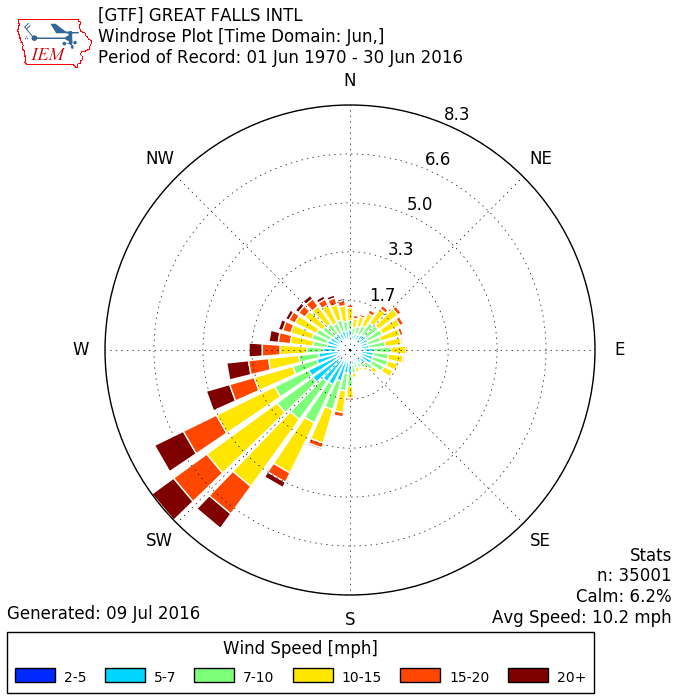 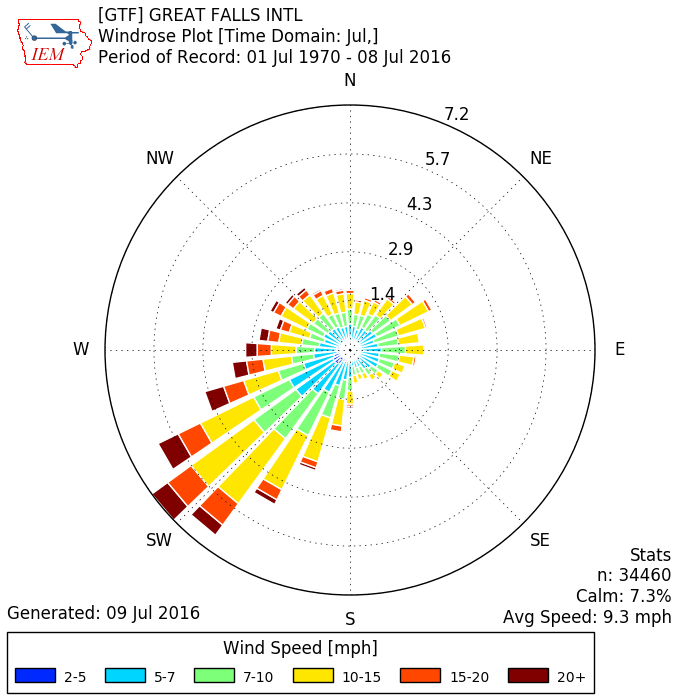 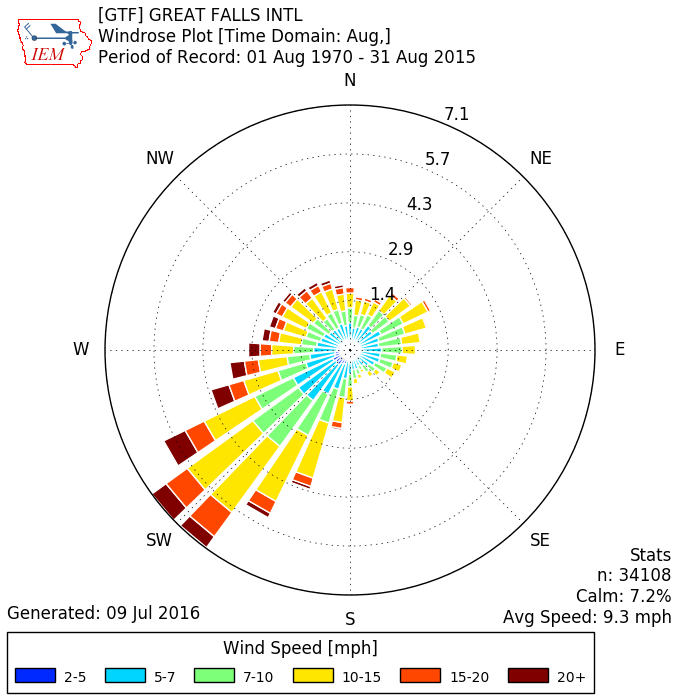 Know Your Winds
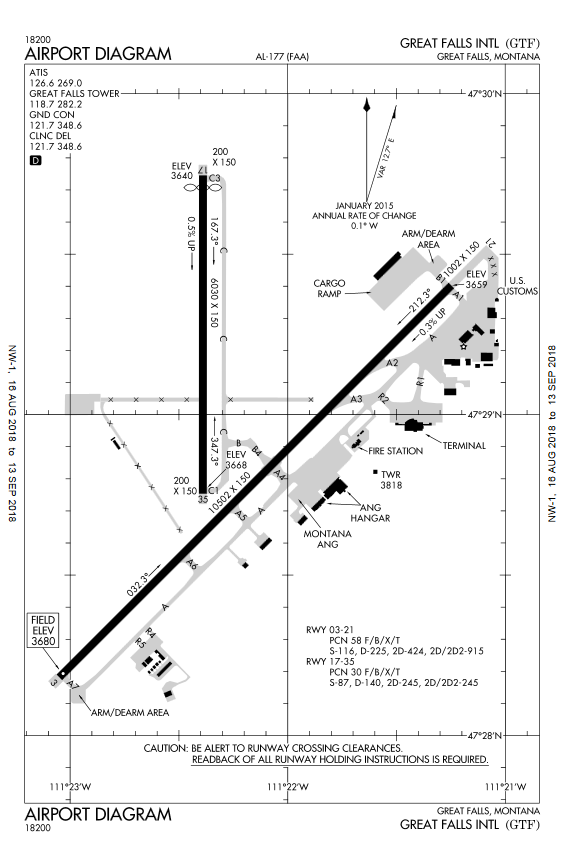 Prevailing Wind
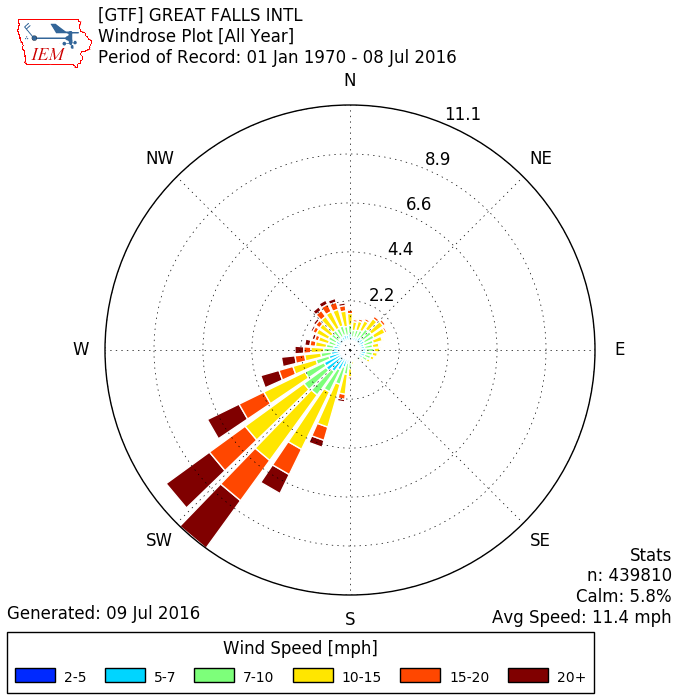 Thunderstorms
Thunderstorms
May occur anytime in the mountain west, but most common in afternoon / evening during spring, summer, and into fall

Require warm, humid air that becomes unstable when lifted upward

Generally ½ hour to 2 hours life-cycle
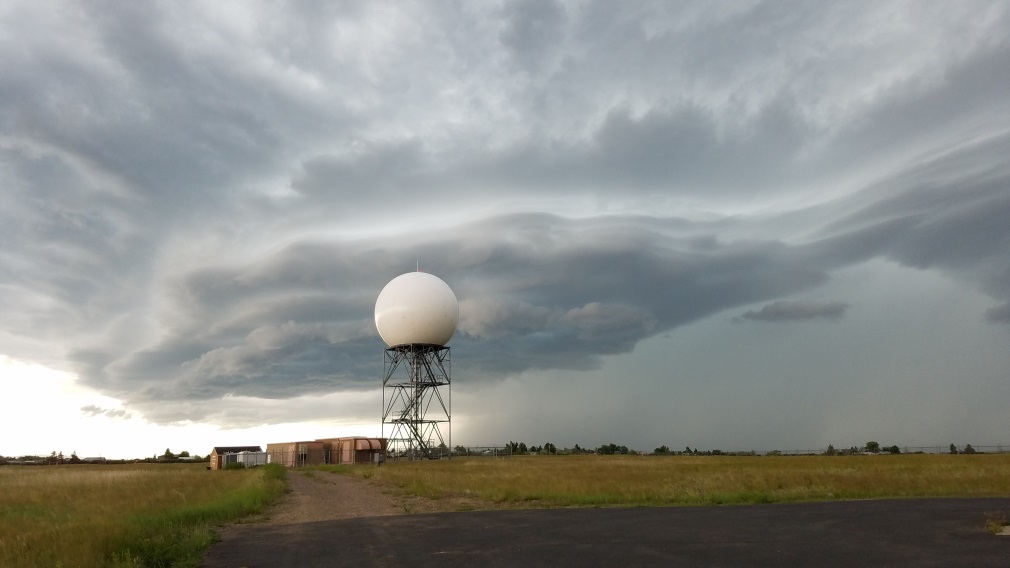 Multi-cell Thunderstorms
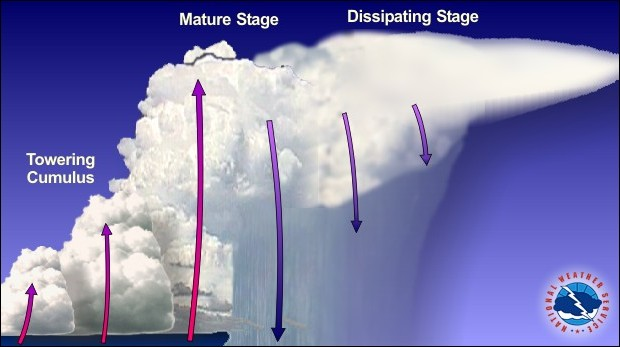 Possible Hazards:
Lightning
Gusty winds
Torrential rain
Small hail – (GR)

Usually not severe, but bears watching:
Possible flash flooding if stationary
May evolve into a Supercell thunderstorm
NWS Jetsream – Online School for Weather
Supercell Thunderstorms
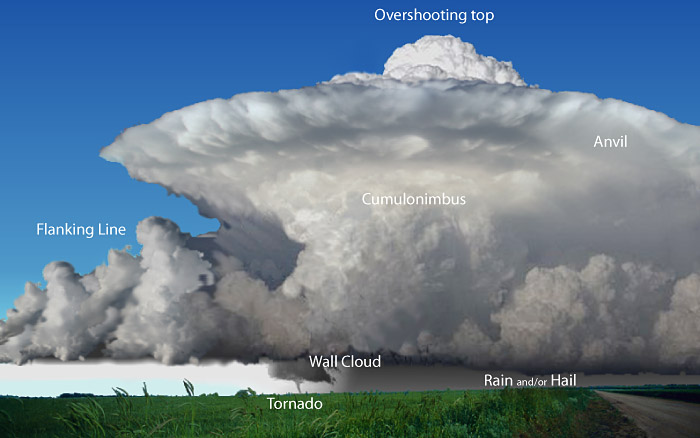 Hazards:
Lightning
Damaging winds
Torrential rain
Large hail
Possible Tornado


Rotating central core – “mesocyclone”
Can produce severe weather
Wind gusts 58 mph (50 kts) or higher
1-inch diameter hail (size of a quarter) or larger
Tornado
NWS Jetsream – Online School for Weather
Thunderstorms on Radar
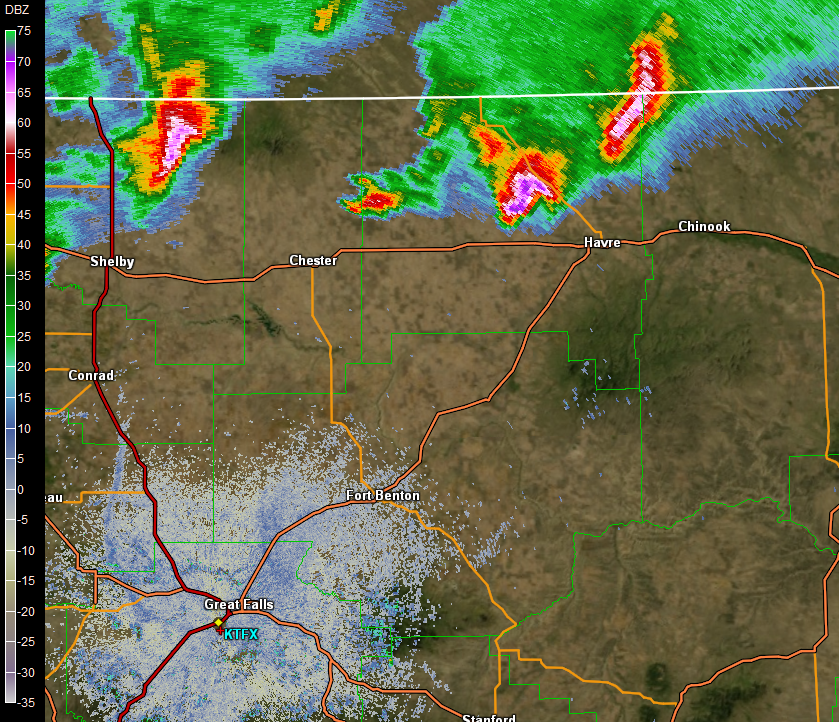 9:36pm July 4 2015
Doppler Velocity
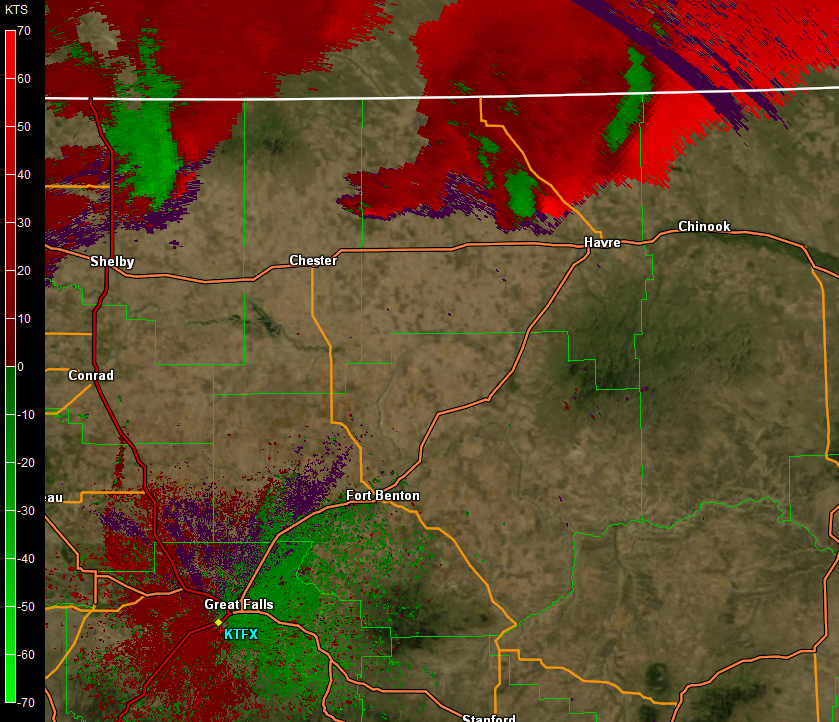 Radar Reflectivity
[Speaker Notes: We could see lightning from the office at night. Doppler velocity indicates rotation in upper part of storm (above ~10k feet). Spotter reports a crucial to inform our messaging!]
Montana Supercell
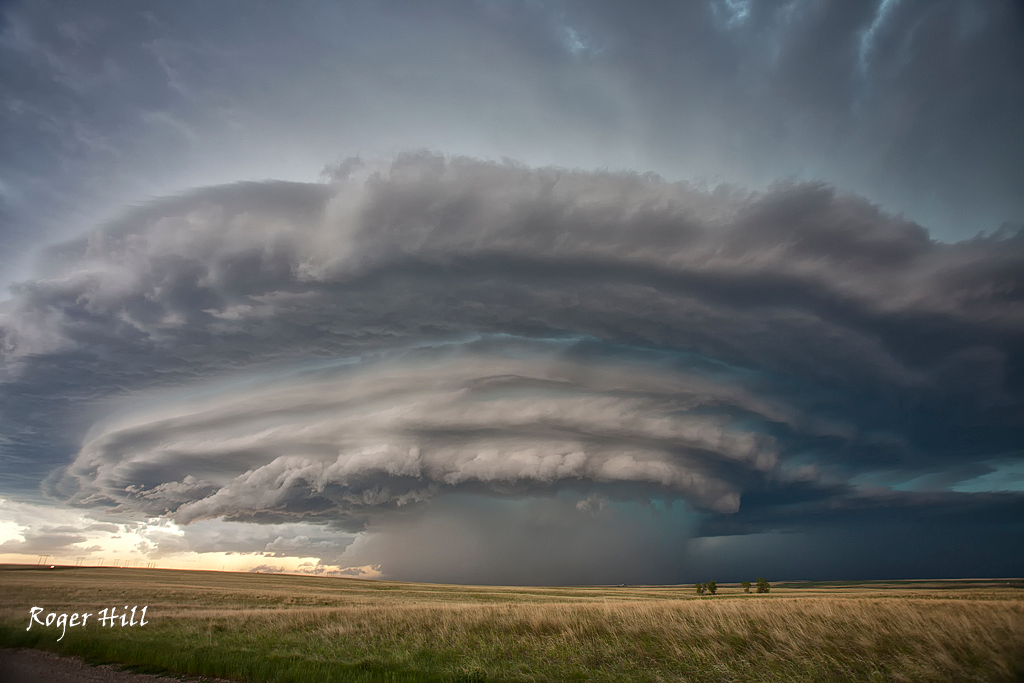 Radar
Spotter
Roger Hill, Silverlining Tours. North-central MT, June 4th 2012
Wall Clouds
Lowering of cloud base near trailing edge of a mature Supercell

Marks condensation at point of strongest inflow

Sometimes rotates with mesocyclone

Lots of “scud” lifting into wall cloud; transient activity that falsely looks like funnels
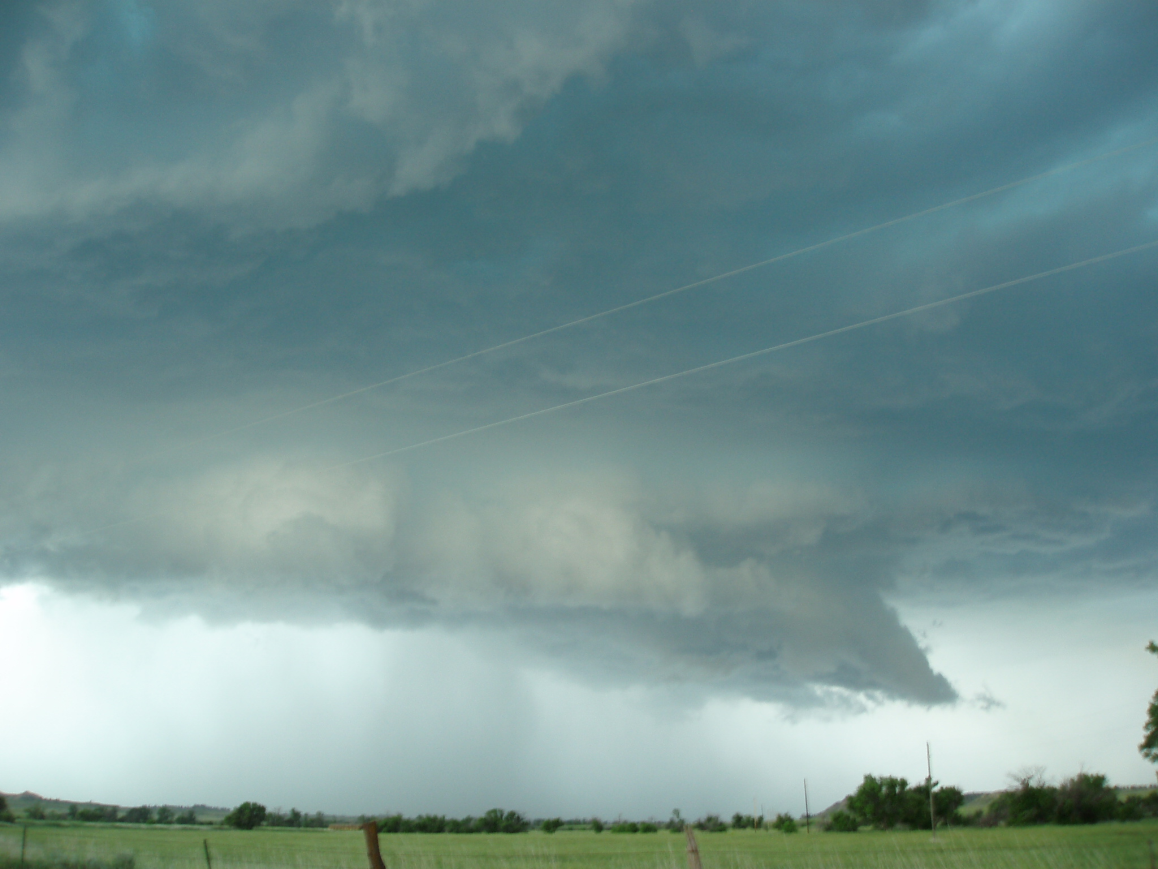 Marie Smith, near Lame Deer MT
Watch for funnel clouds or tornado (near black arrow)
Funnel Cloud or Tornado??
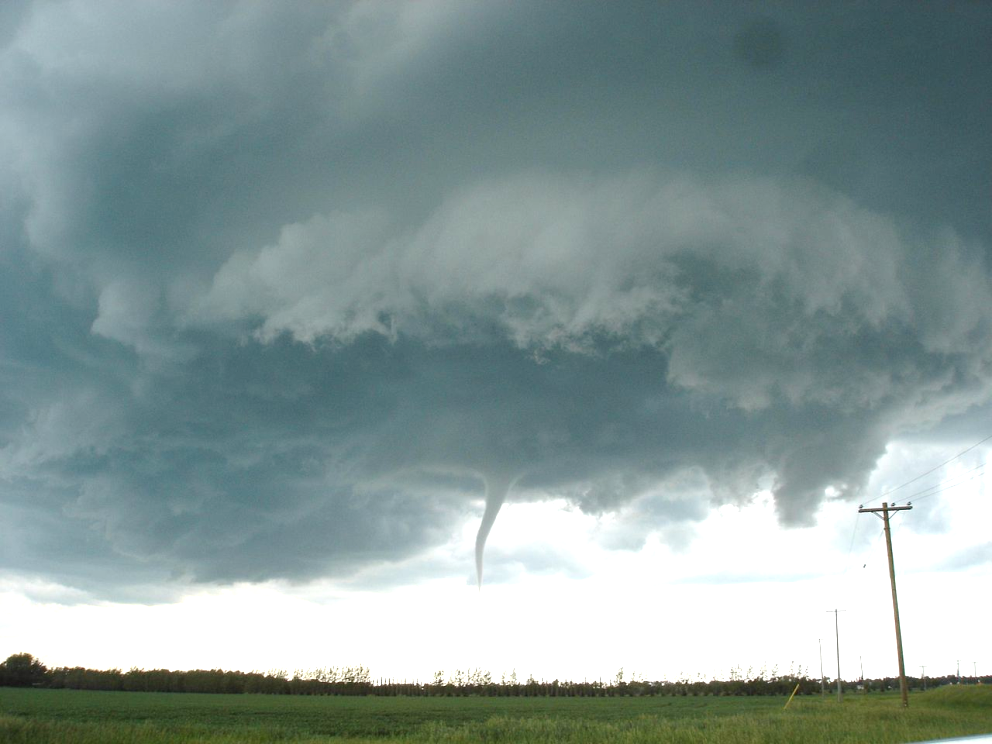 Funnel Cloud            Yes, a Tornado
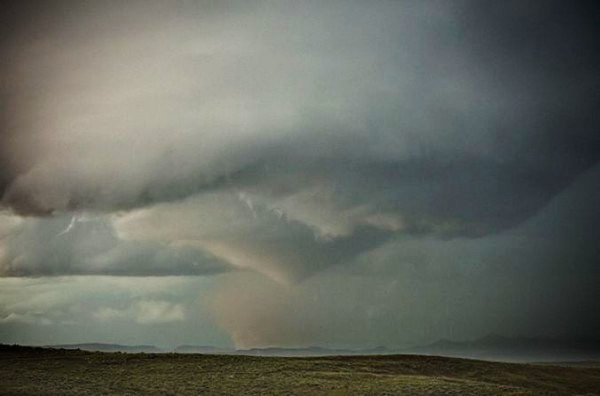 Debris!
Justin1569 (Justin Hobson) at en.wikipedia
Roger Hill, stormchase.net. Broadus MT June 21st, 2010
Not reaching the surface
Possible Precursor to tornado
Describe its behavior when reporting
Updraft clouds often look like funnels
Must see evidence for contact with ground
Condensation funnel may not reach the ground in dry environments
Scud
“Scud” is common near thunderstorms

Visible tracers for both updraft and gust front

May look like funnel clouds, but are transient, ragged, and not attached to anything

If you think it’s a funnel, watch it for a minute

Also called “fractus”
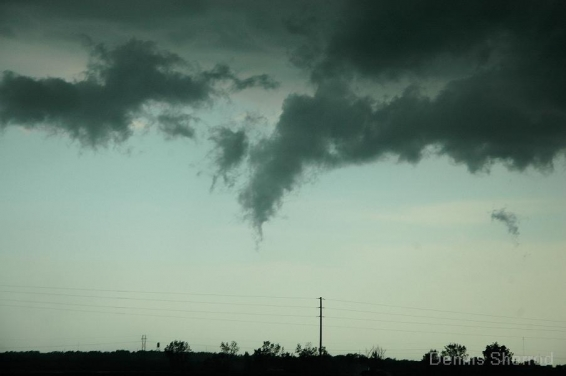 Dennis Sherrod, Vortex-2. June 1 2010.
Hail vs Ice Pellets
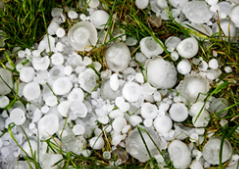 Hail (GR)                    Snow Pellots (GS)
*NEW 2018*

GS will now only indicate snow pellets

GR will be ALL hail sizes. Hail 1/4” or greater will be noted in the remarks of a METAR

Sleet will still be PL (Ice Pellots)
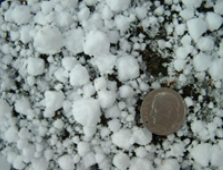 Soft small pellets of ice created when super cooled water droplets coat a snowflake (not sleet or PL)
Mostly found in spring or fall shallow convective showers
Usually a 1/4” or less
Occur when raindrops or hail embryos cycle through a storm and fall as ice
Normally associated with a thunderstorm
Usually around 1/4” or greater
Shelf Cloud / Microburst / Gust Front
A gust front forms as rain-cooled air rushes out ahead of thunderstorm
The gust front lifts warm, humid air to form a shelf cloud
Not a wall cloud!
Will be followed by strong straight-line wind and hail or heavy rain
Strong winds may push dust, or cause damage
Could spin up a “gustnado”
Often marks late stages of Supercell
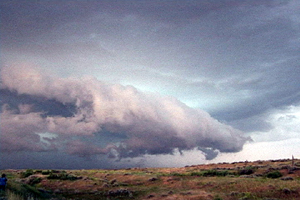 Roger Hill, stormchase.net. Near Lame Deer MT June 8th, 2006
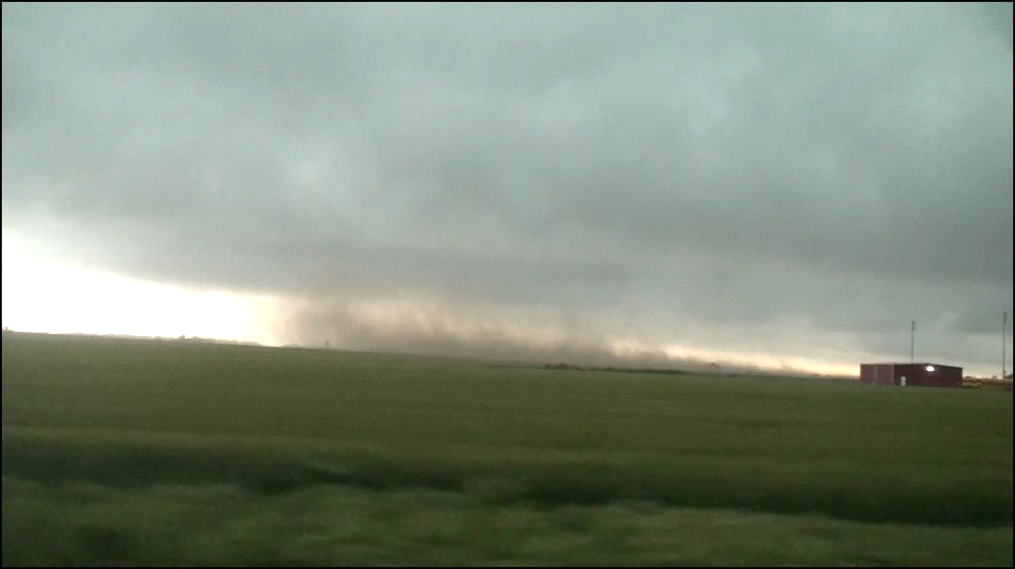 Danny Niel, Northern Illinois Storm Chaser
Microburst
Microburst are a sudden, and sometimes powerful, gust of wind associated with down drafts of a thunderstorm
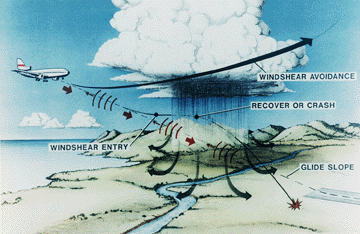 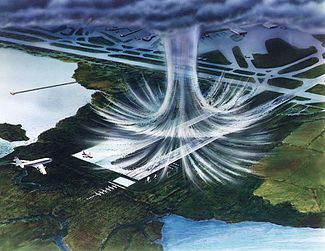 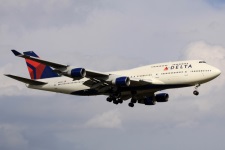 747 Image Courtesy www.airportspotting.com
Severe Products
Watches vs Warnings
WATCH – ALERT product – Conditions are favorable for the event to occur. Warnings or advisories may become necessary (heads up)
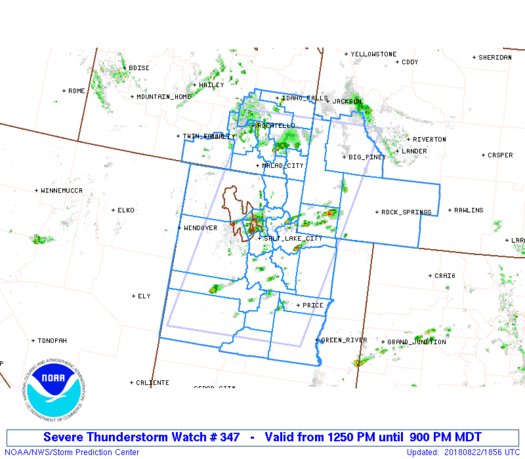 [Speaker Notes: (talk about aviation and severe warnings here)]
Severe Products
WARNING – ACTION product – Event occurring or high likelihood of occurring soon. Take appropriate action to protect life & property
Airport Weather Warning – Locally negotiated between NWS Offices and Airports. Only to alert ground crews. Check with your local office for more details
Watches Vs Warnings
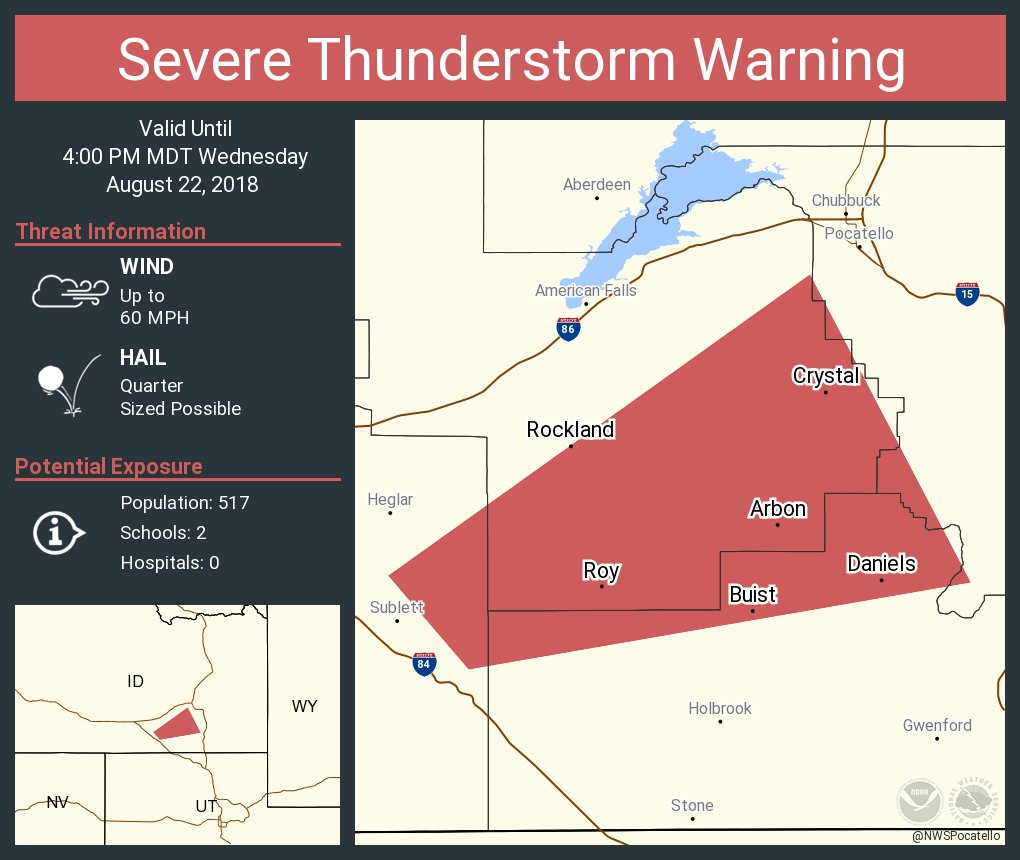 [Speaker Notes: (talk about aviation and severe warnings here), put AWW example here]
Meteorology 101
H
L
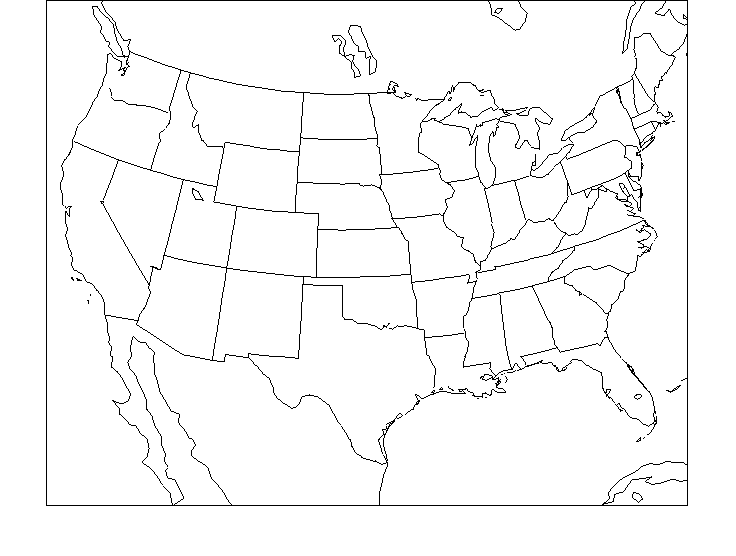 Reality is more complicated
Wind flow around highs and lows
Meteorology 101
L
Rising Air near      ows
Sinking air near       ighs
H
Rising air cools; water vapor in the air condenses to form clouds/precipitation
Lows tend to bring cloudy, wet weather


Sinking air warms and dries out.
Highs tend to bring fair, dry weather.
Cold Fronts
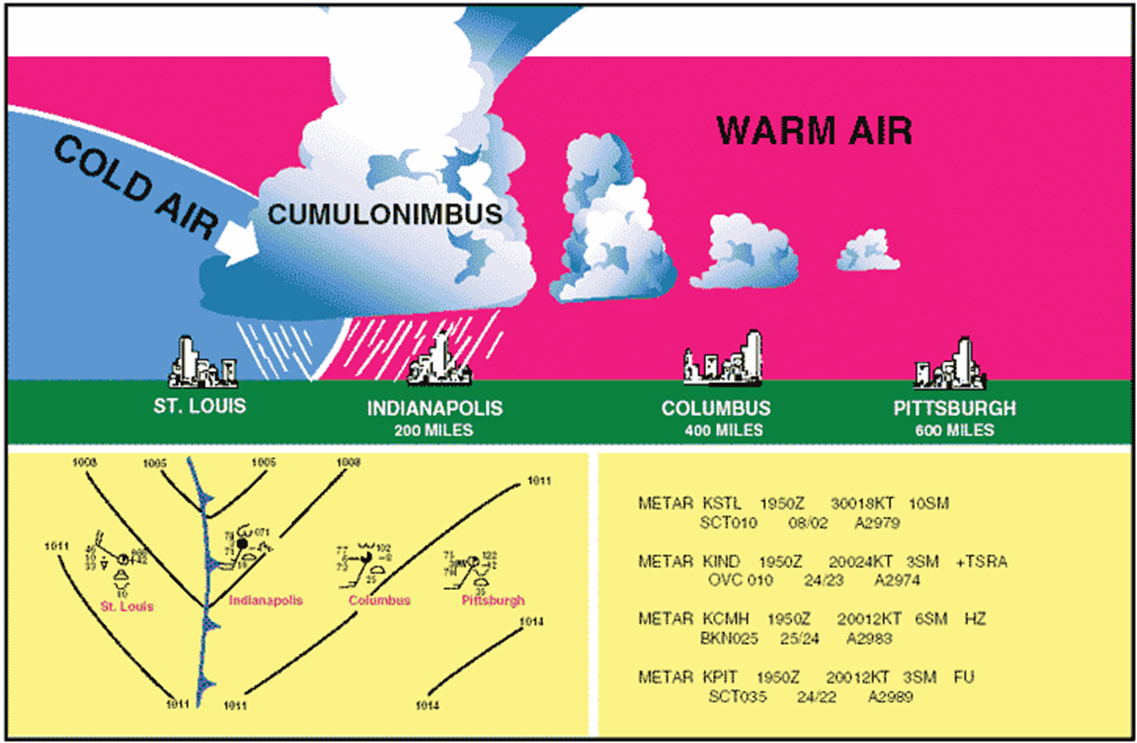 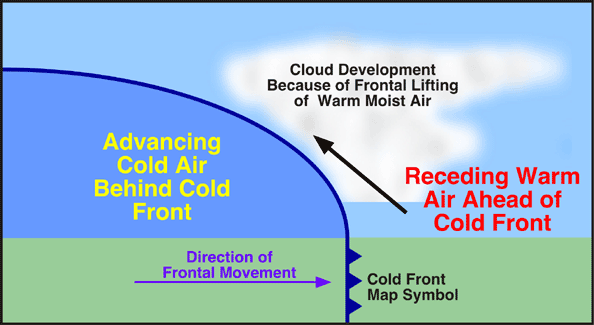 Simple 3-D idea:
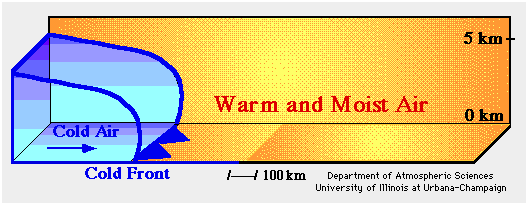 Warm Fronts
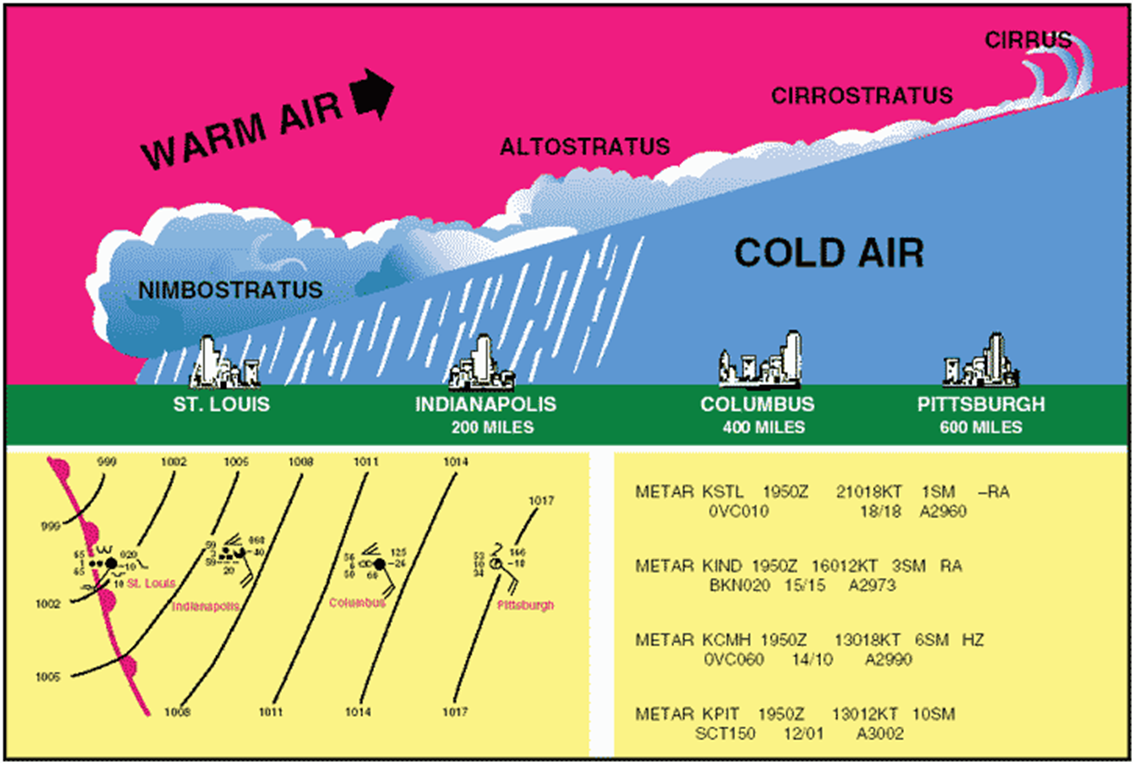 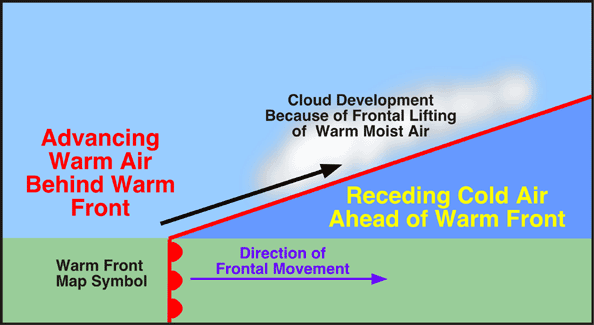 Simple 3-D idea:
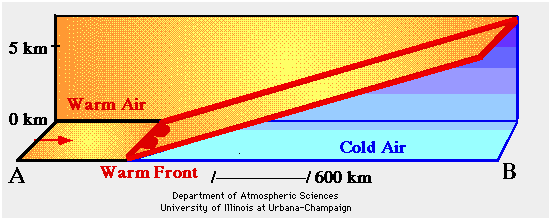 Turbulence
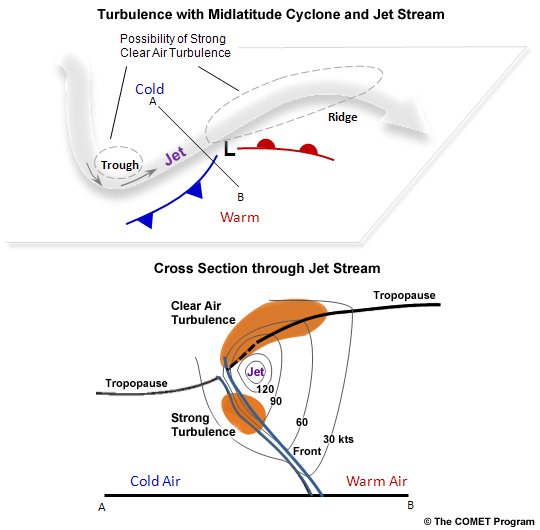 Turbulence with jet streams often occurs above all clouds (Clear Air Turbulence or CAT)

Sloping tropopause areas can cause turbulence

Abrupt wind shifts can cause turbulence

Turbulence can also occur along frontal boundaries
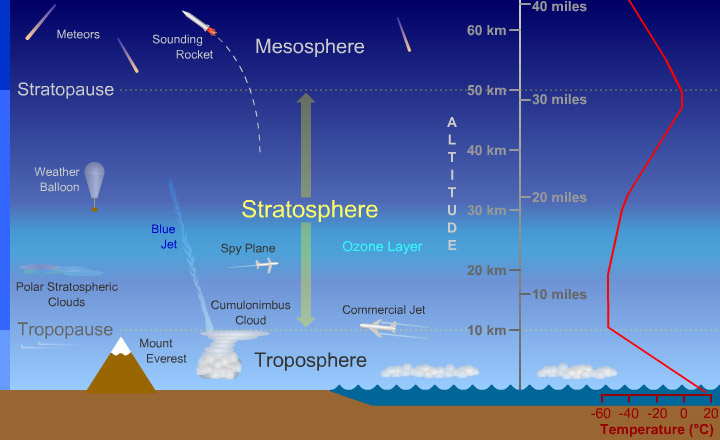 Tropopause is the boundary between the troposphere and the stratosphere

Averages between 29.5 kft and 36.1 kft
[Speaker Notes: Jet stream and turbulence]
Wind Hazards
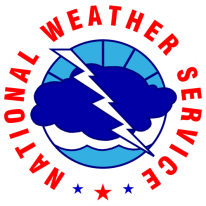 Downslope (Chinook) Winds
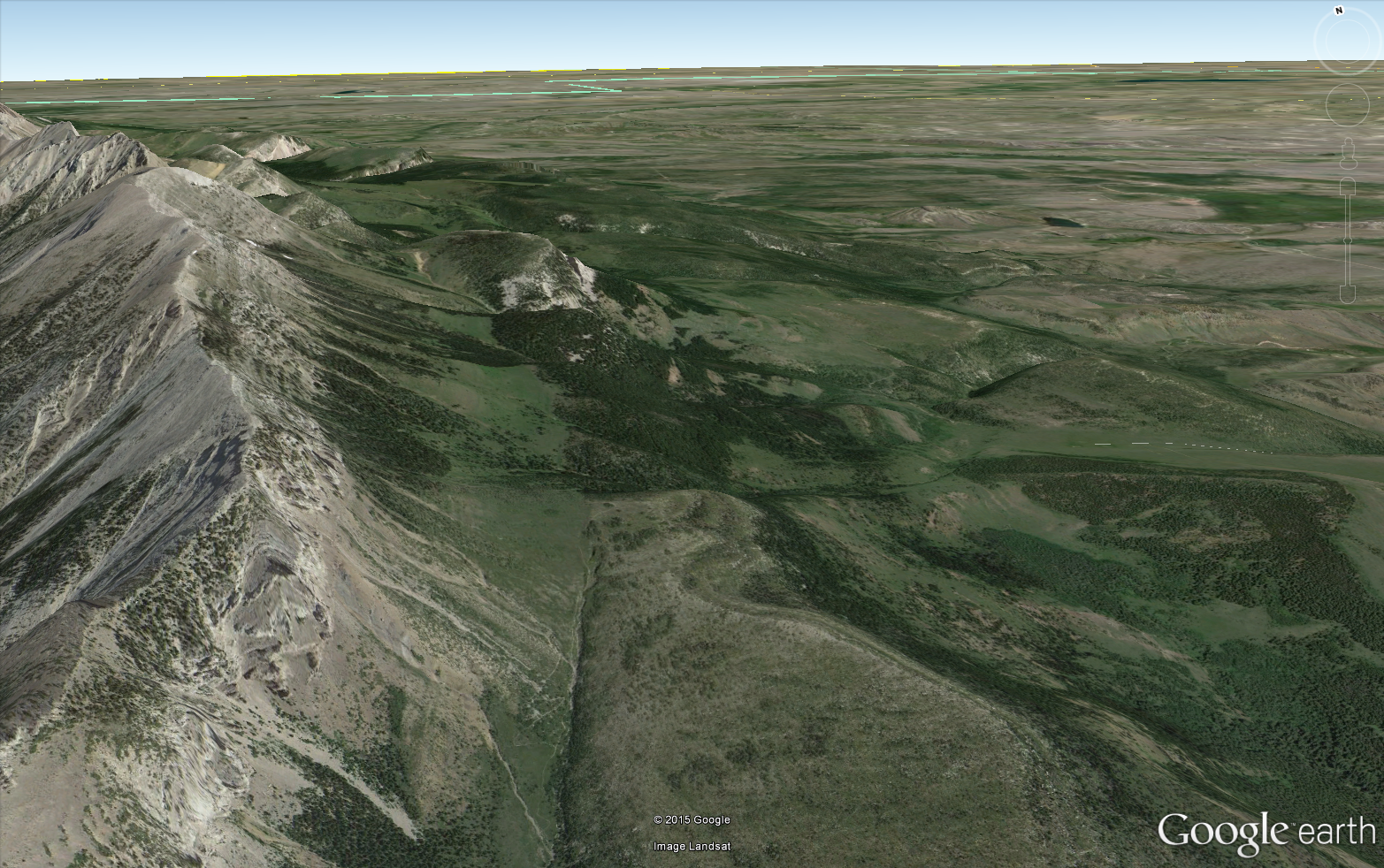 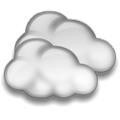 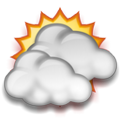 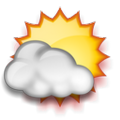 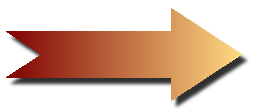 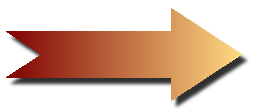 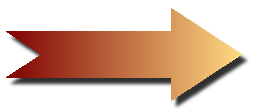 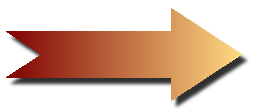 As air descends the east side of the Continental Divide, it becomes warmer and drier while also accelerating due to gravity 

Along the Rocky Mountain Front, this is often called a Chinook Wind
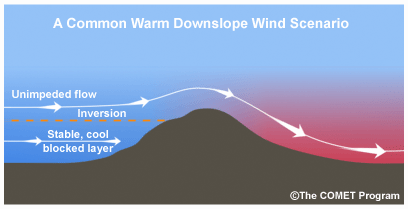 Typical Western US Downslope Winds
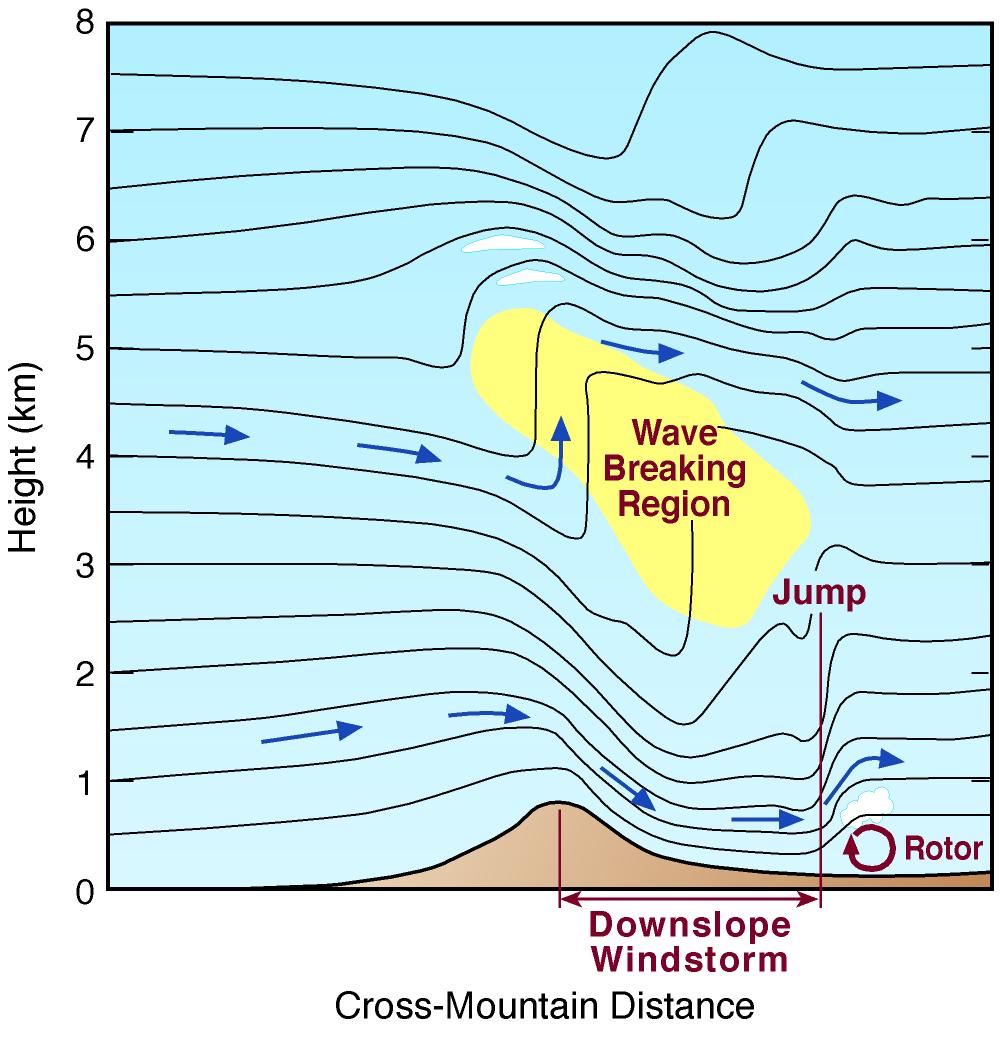 Downslope (Chinook) Winds
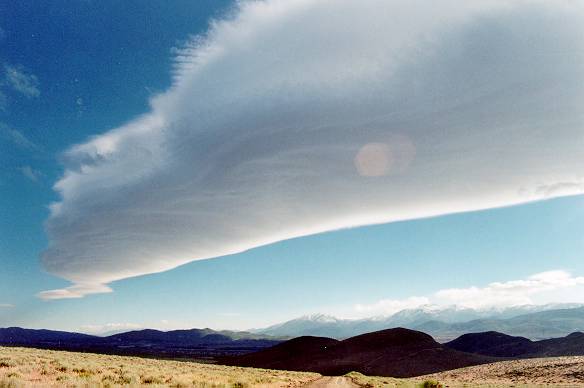 Air flows over mountains like a wave and during Chinook winds, it is common to see a “Chinook Arch”. 

This cloud forms when moisture from west of the divide pushes east of the divide.
Courtesy: NWS
[Speaker Notes: As air flows over a mountain range, it tends to behave like a wave as it moves up and down several times over and downwind of the mountain range. This wavy airflow is called a mountain wave. As the mountain wave rises again, just beyond the mountain range, the rising air expands, cools, and may condense into an extensive cloud band known as a Chinook Arch. A Chinook Arch often has a laminar (i.e. smooth appearance) and a sharp western edge facing the mountains. This cloud formation also indicates the presence of turbulence and strong downslope winds.]
Mountain Wave Clouds
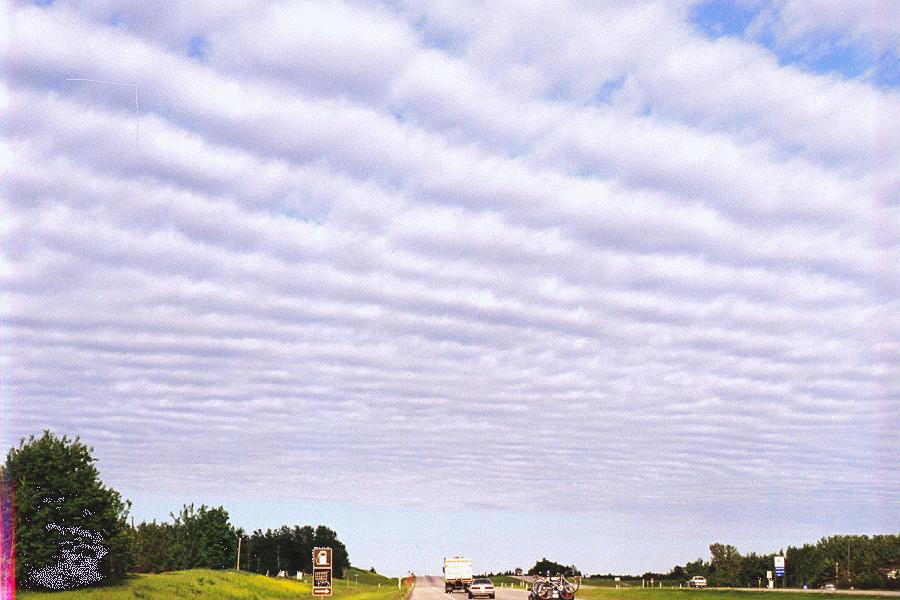 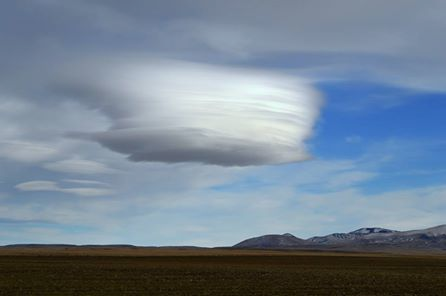 [Speaker Notes: Need a lenticular picture]
Upslope Precipitation
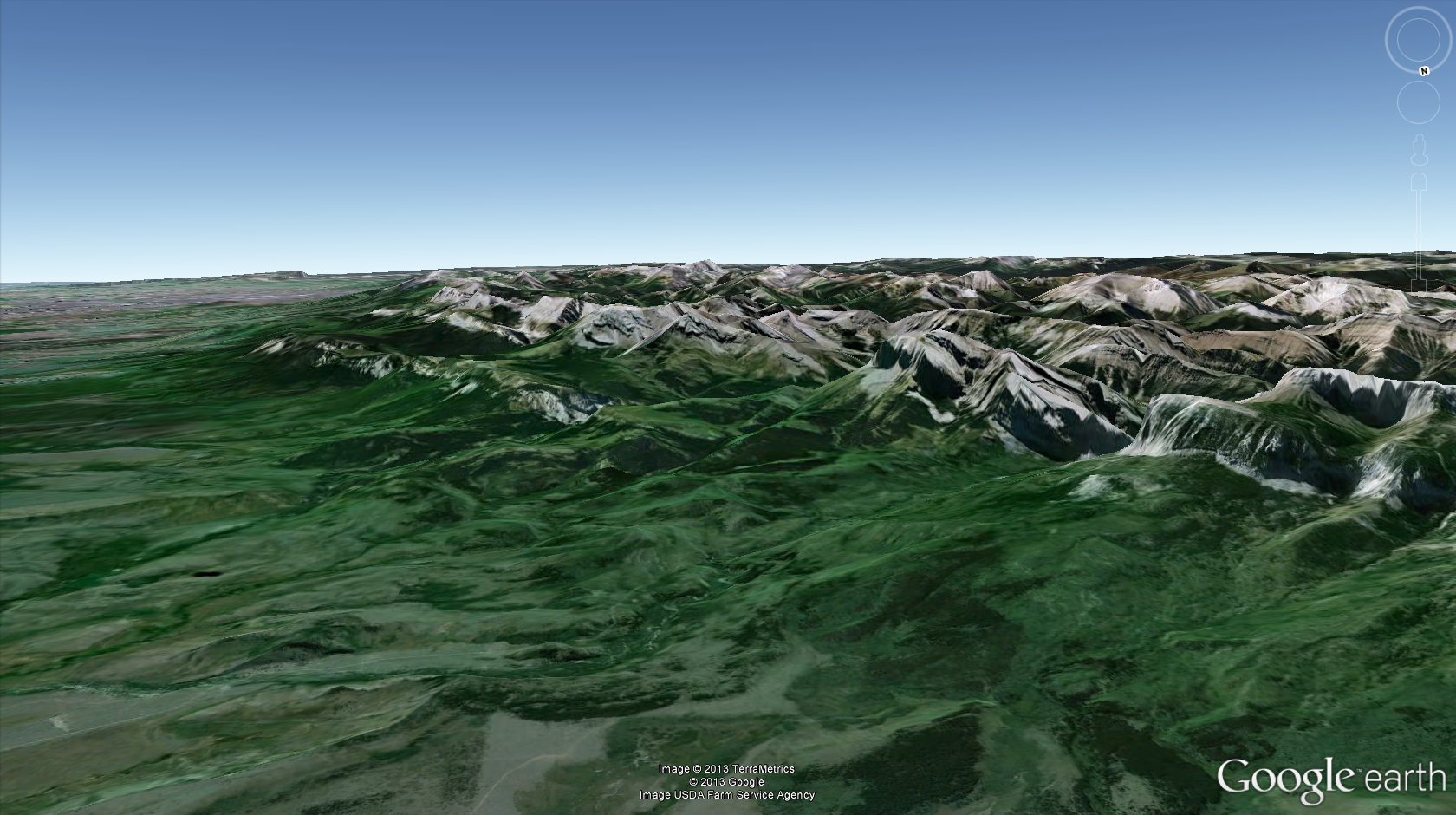 Upslope precipitation occurs when moist airflow encounters higher terrain and is forced to rise. 

As this moist air rises, it cools and condenses to produce clouds and precipitation.
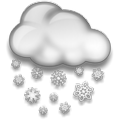 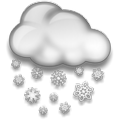 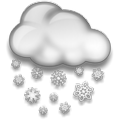 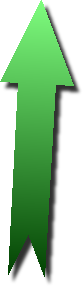 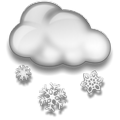 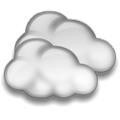 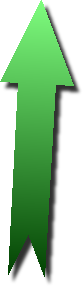 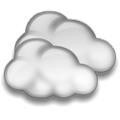 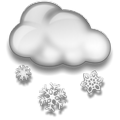 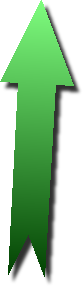 Putting It Together
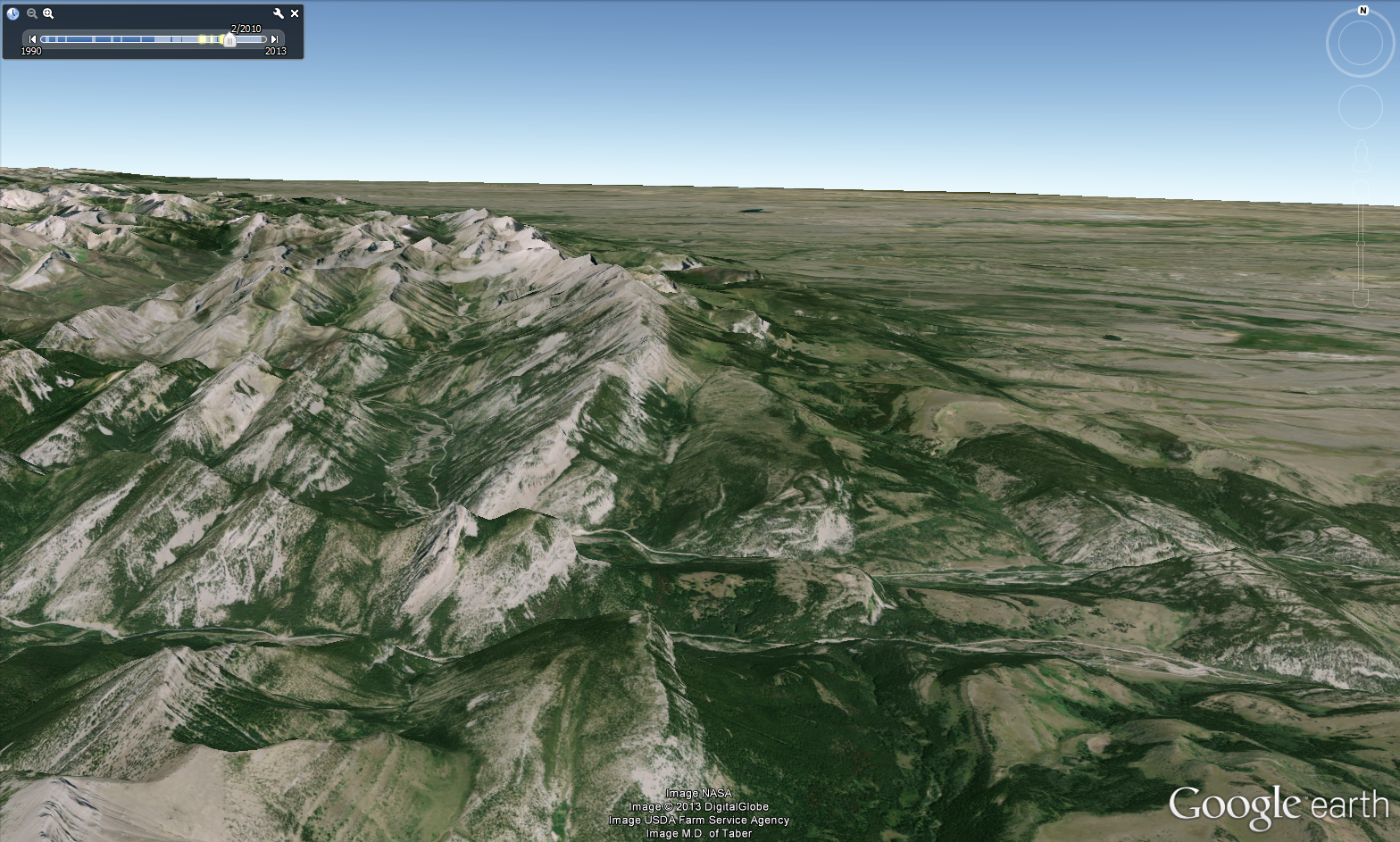 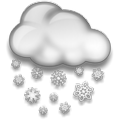 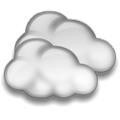 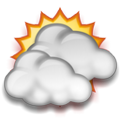 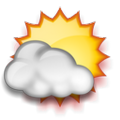 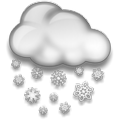 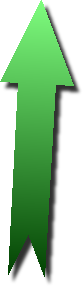 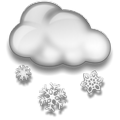 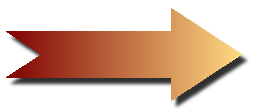 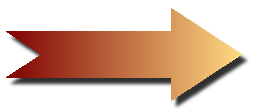 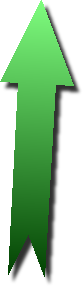 Upslope precipitation occurs along the windward side of the mountains and may result in significant amounts of rain or snow.
Downslope flow on the leeward side of the mountains typically results in mild, dry, and windy conditions.

This situation can cause motorists to encounter rapid changes in weather and road conditions while traveling over a mountain pass.
Typical Western U.S. Down-slope Winds
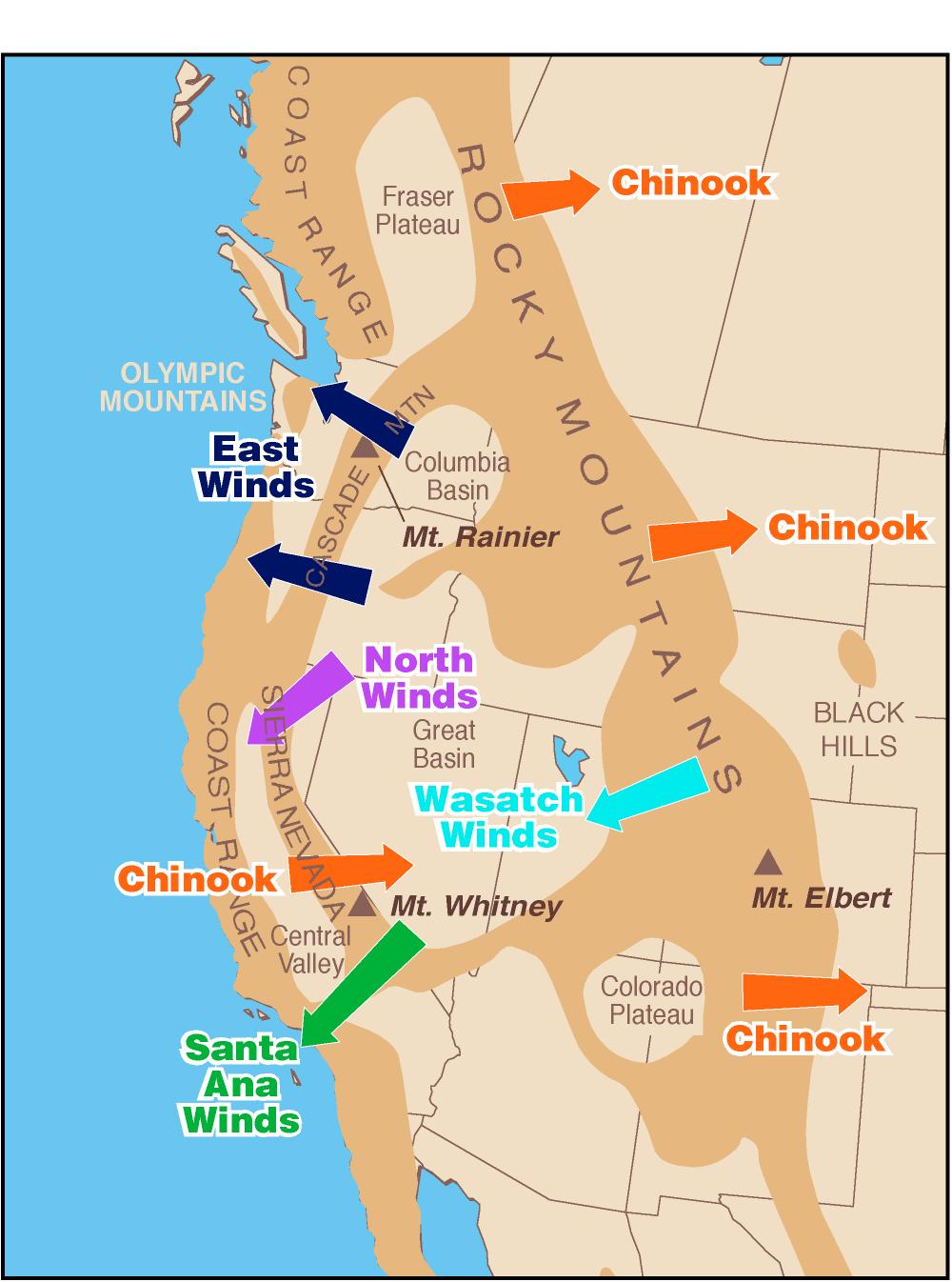 Winter Weather Hazards
There’s A Winter What Issued?
WARNING = Severe weather occurring or about to occur
WATCH = Conditions favorable for severe weather in watch area
ADVISORY = Non-severe, nuisance weather occurring or about to occur
There’s A Winter What Issued?
“high impact expected”
“big storm”
“early heads-up”
WARNING = Severe weather occurring or about to occur
WATCH = Conditions favorable for severe weather in watch area
“moderate impact expected”
“typical storm”
ADVISORY = Non-severe, nuisance weather occurring or about to occur
Freezing and Sleet
Definition: The accumulation of liquid water on frozen surfaces

Any amount of freezing rain can be dangerous
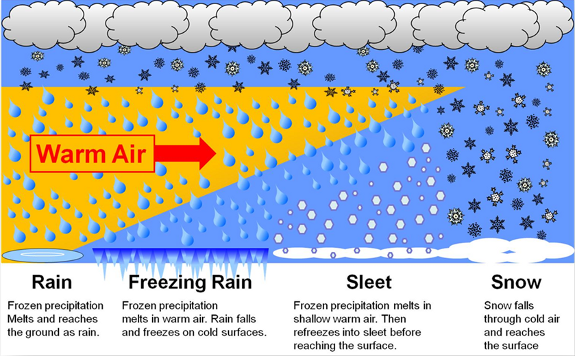 Sudden Changes: Snow Bands
Often times localized
Can produce inches of snow over short time periods
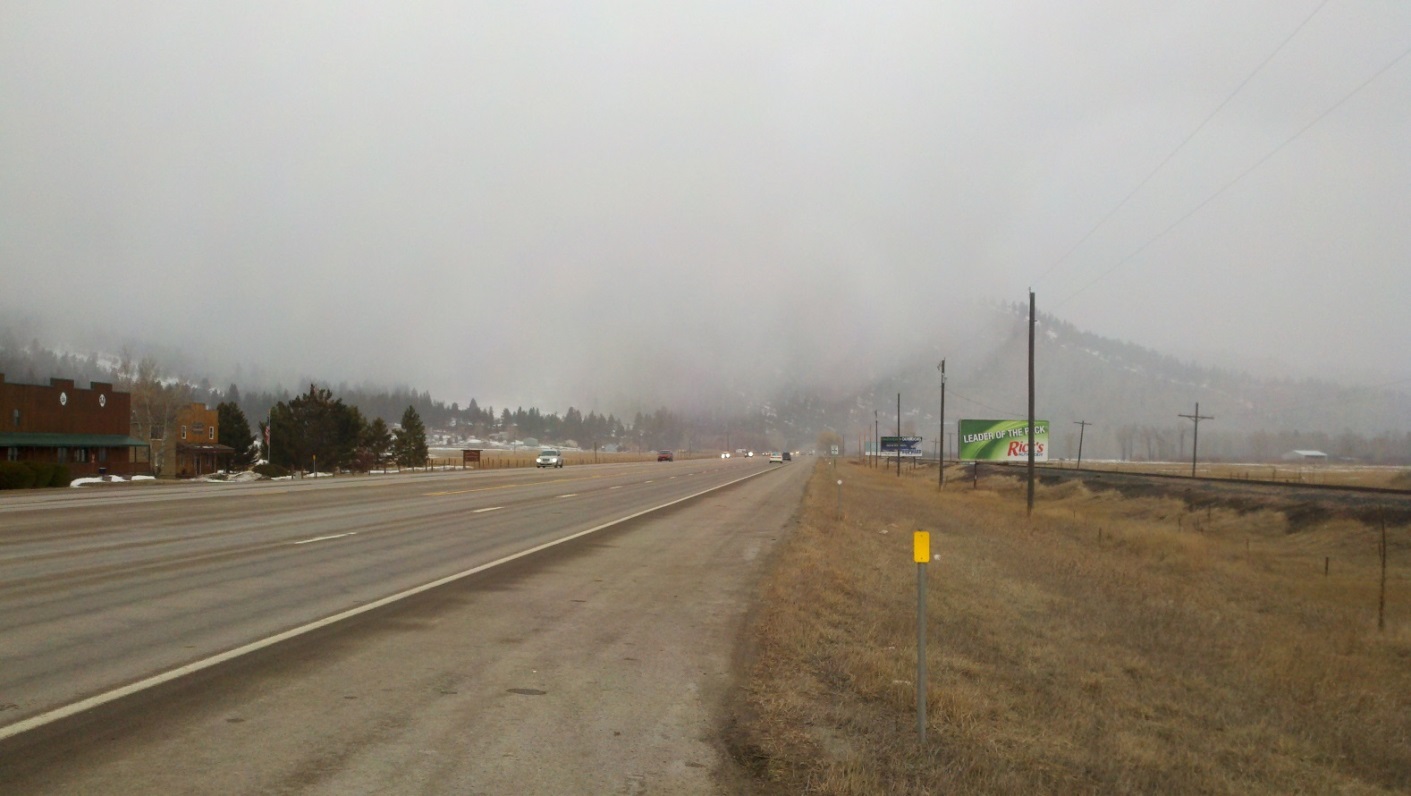 Photo: NWS Missoula
Blizzards and Blowing Snow
Courtesy: Montana Department of Transportation
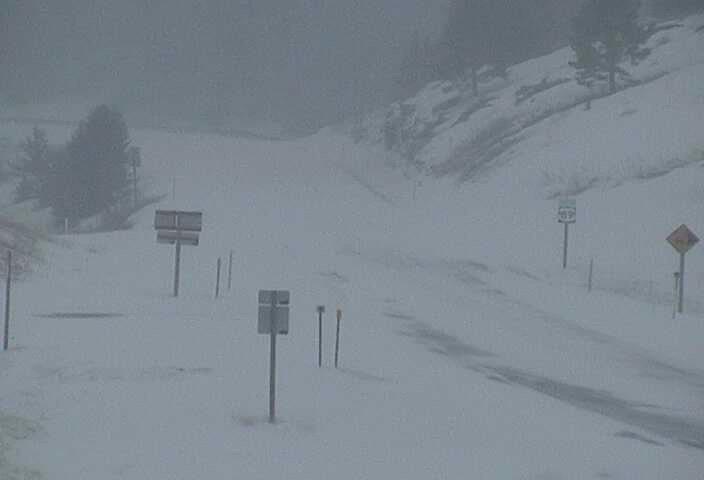 What is a blizzard?

Dangerous and 
   life-threatening!

Sustained wind or frequent gusts to 35 mph or higher

Visibility < ¼ mile due to considerable blowing and/or falling snow

Conditions must prevail for at least 3 consecutive hours
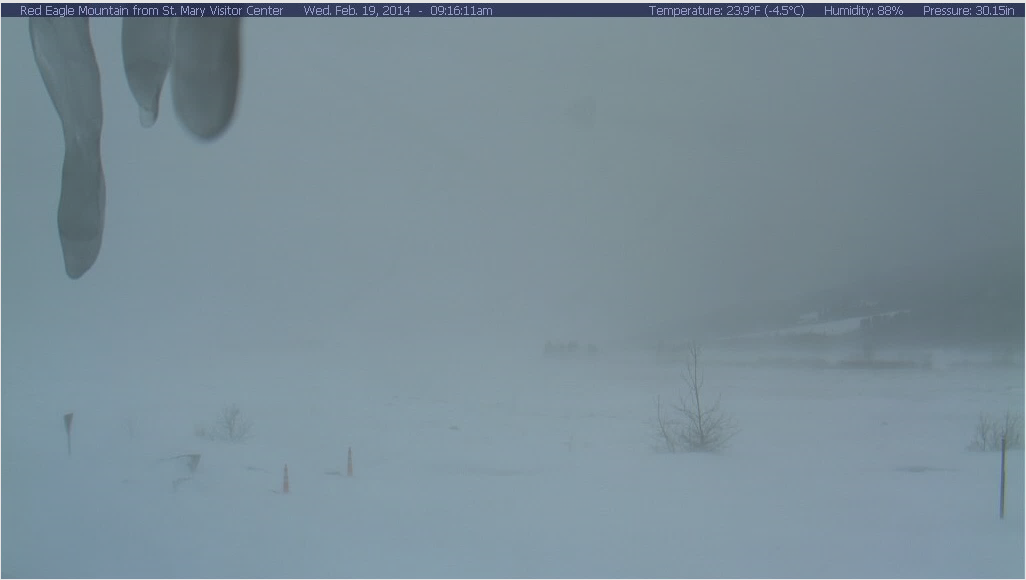 Courtesy: Glacier National Park, Saint Mary Webcam
Questions??
Aviation Weather Safety
Roger Martin
National Weather Service
 Wichita, KS
roger.martin@noaa.gov
Jason Anglin
National Weather Service
 Great Falls, MT
jason.anglin@noaa.gov